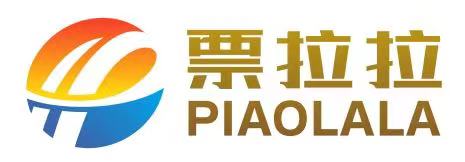 3
操作指南
平安银行网银操作
01
Part One
电票签约
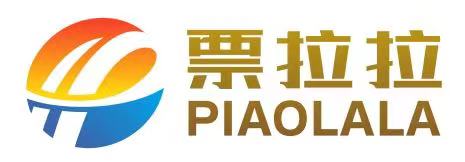 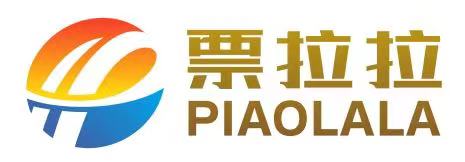 01
企业管理员登录在票据业务栏点击电子票据
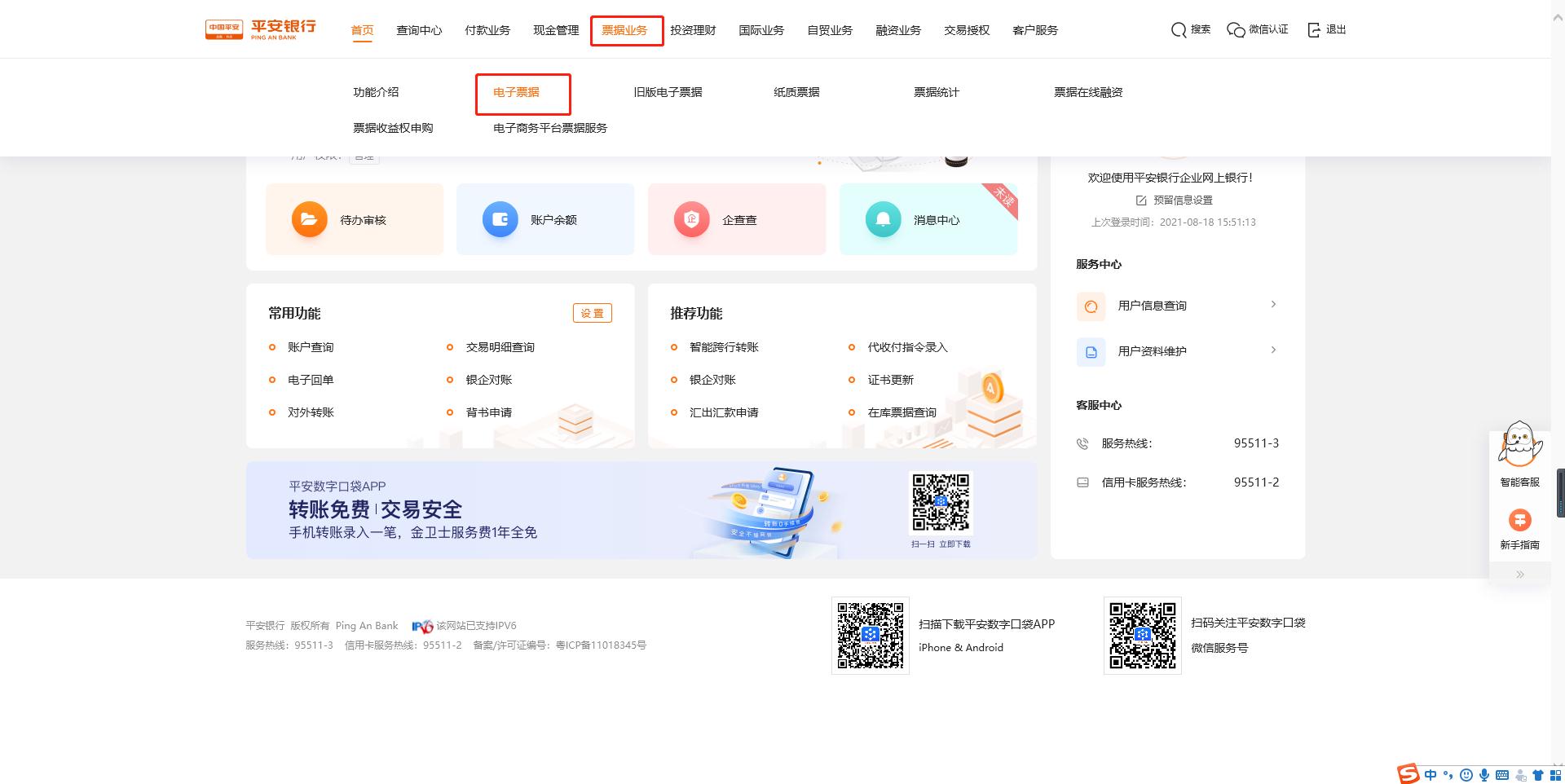 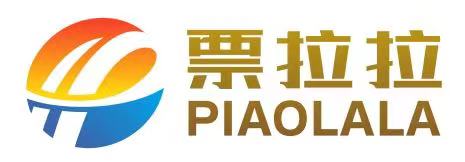 02
在签约管理点击电票签约
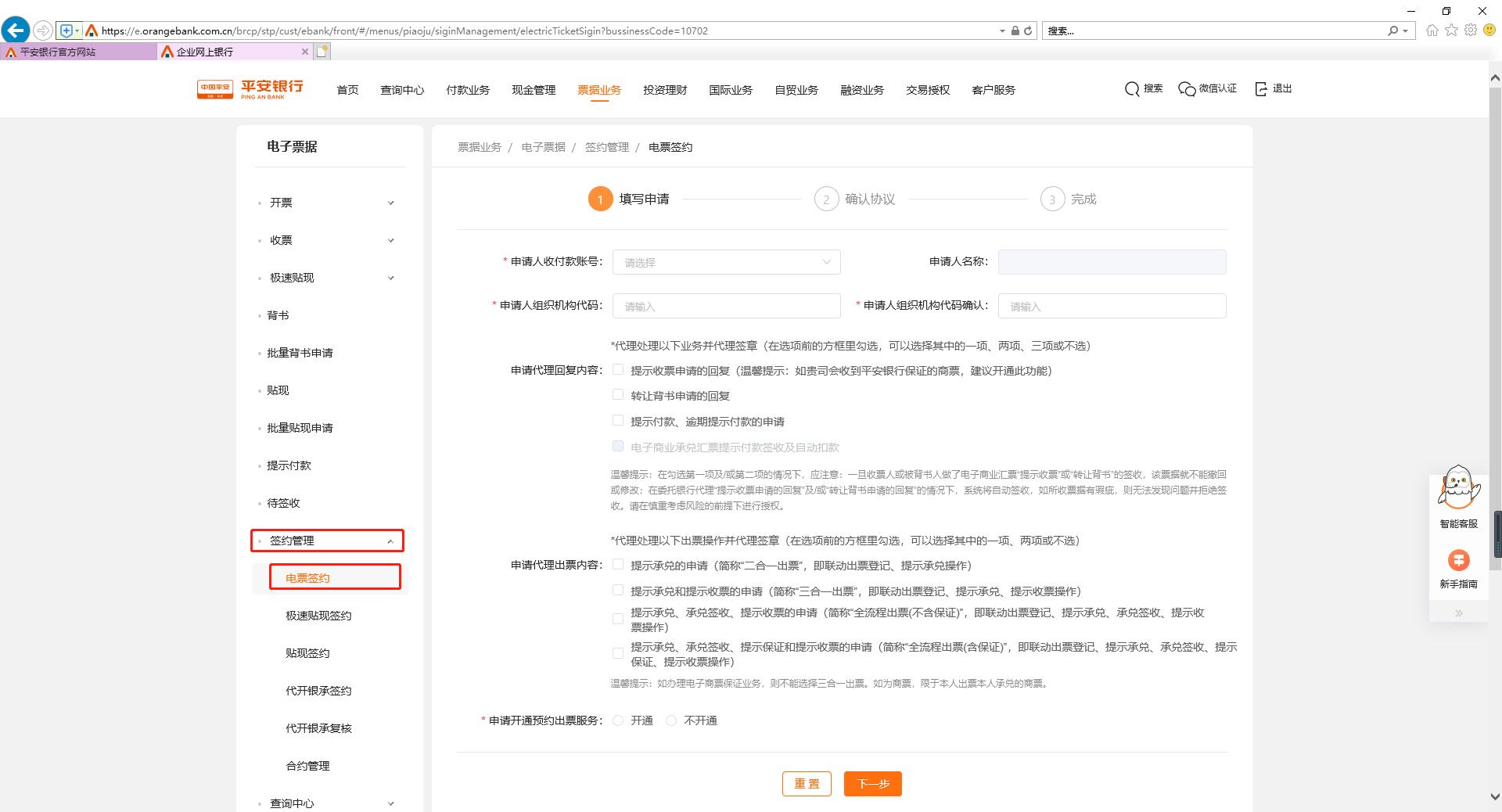 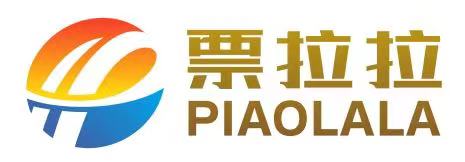 03
选择申请人首付款账号、输入申请人组织机构代码及确认、申请代理回复内容选择提示付款、逾期提示付款的申请、申请开通预约出票服务、点击下一步
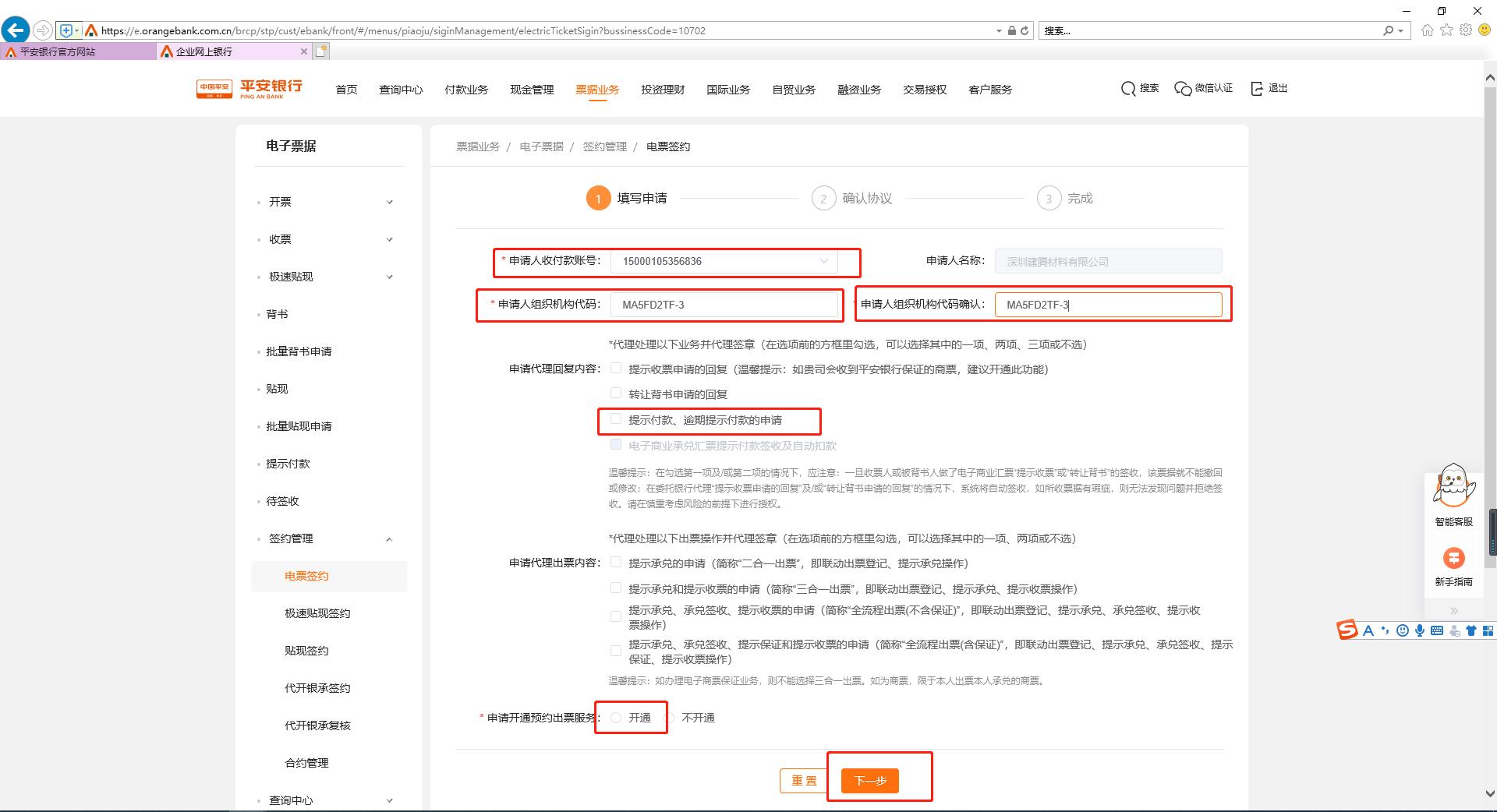 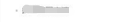 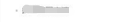 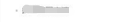 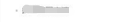 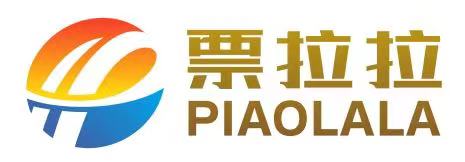 04
选择申请人首付款账号、输入申请人组织机构代码及确认、申请代理回复内容选择提示付款、逾期提示付款的申请、申请开通预约出票服务、点击下一步
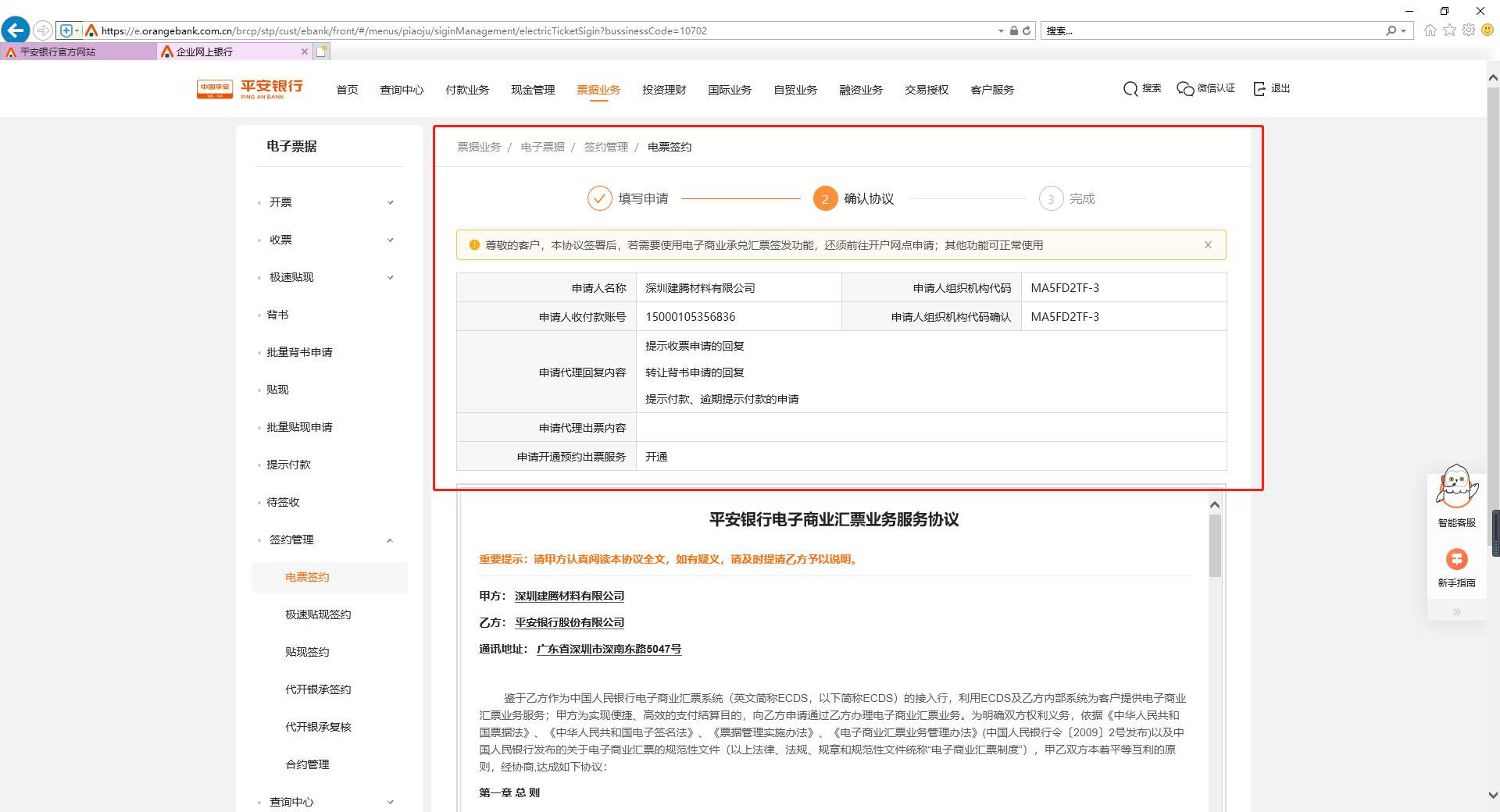 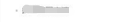 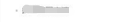 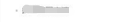 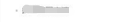 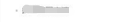 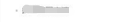 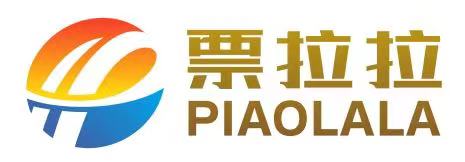 05
协议内容
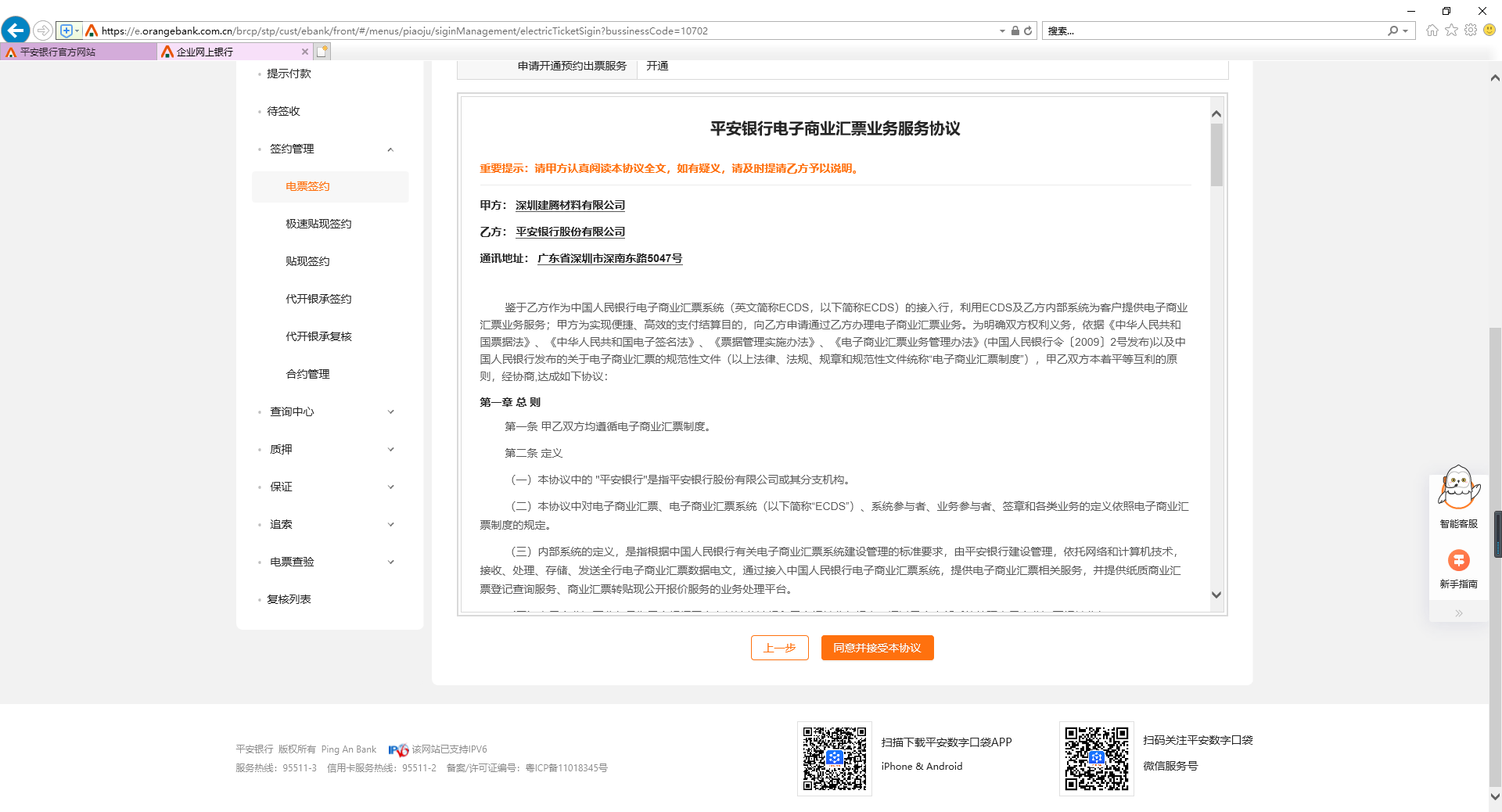 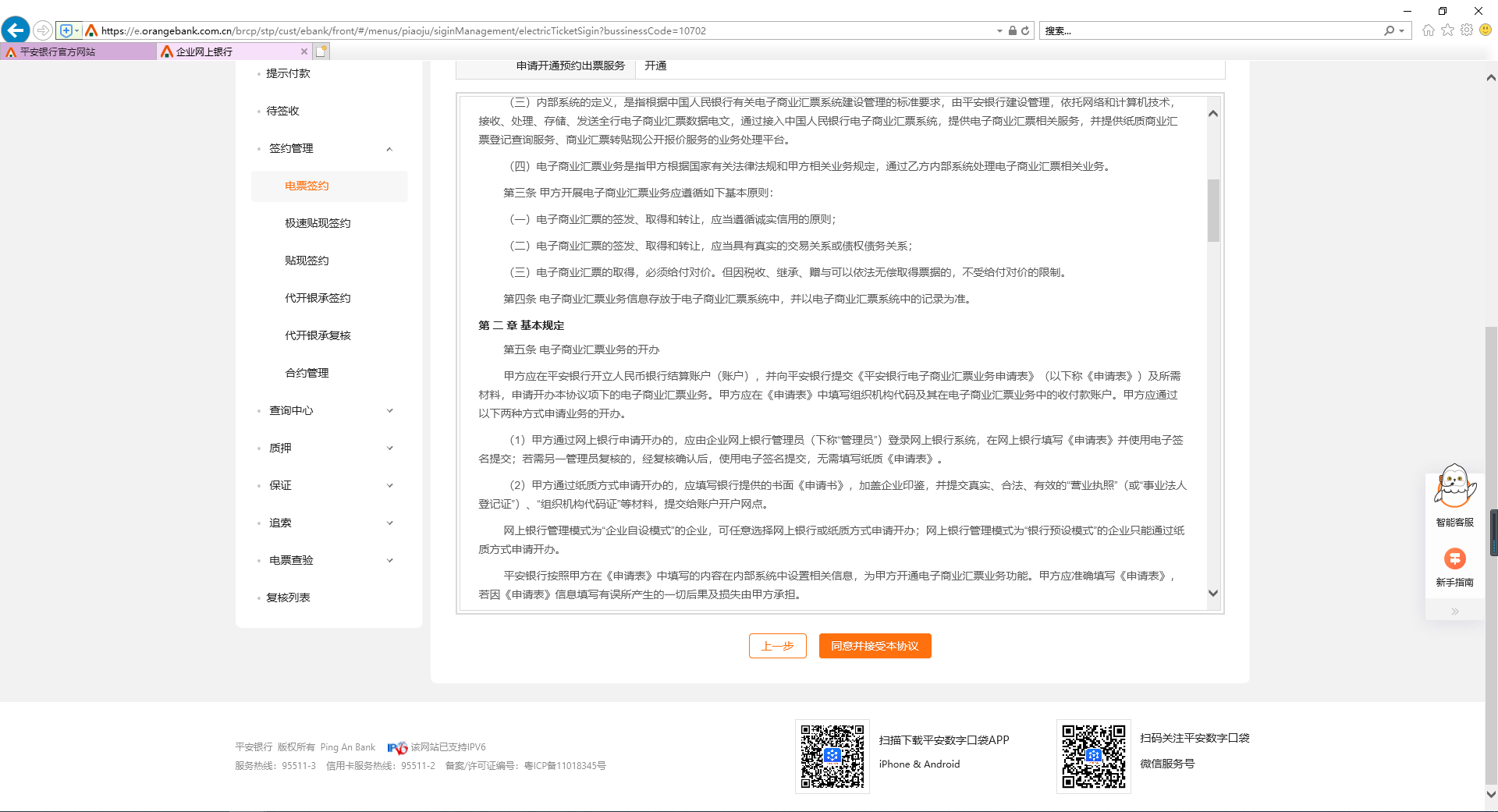 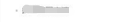 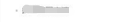 05
协议内容
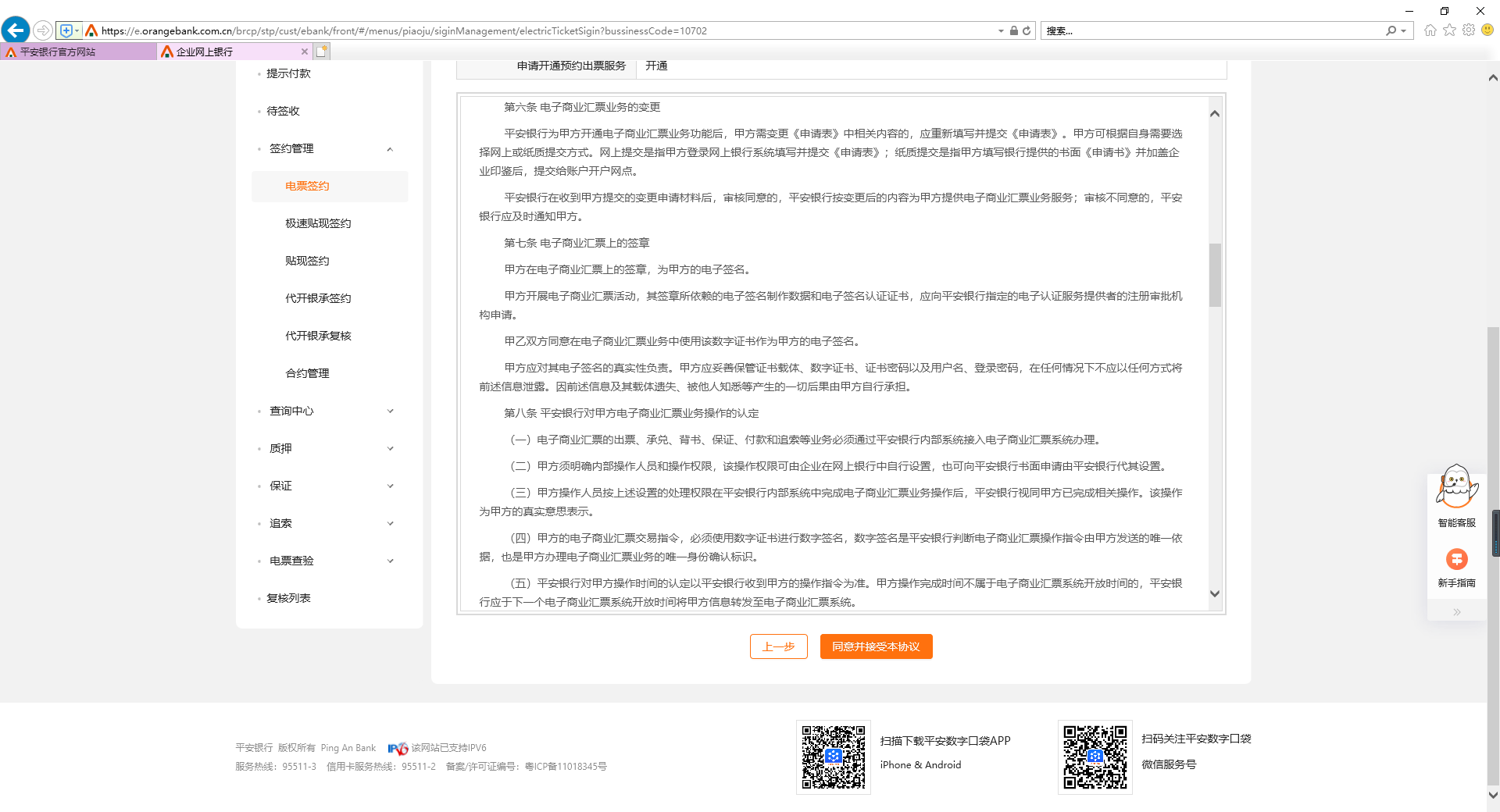 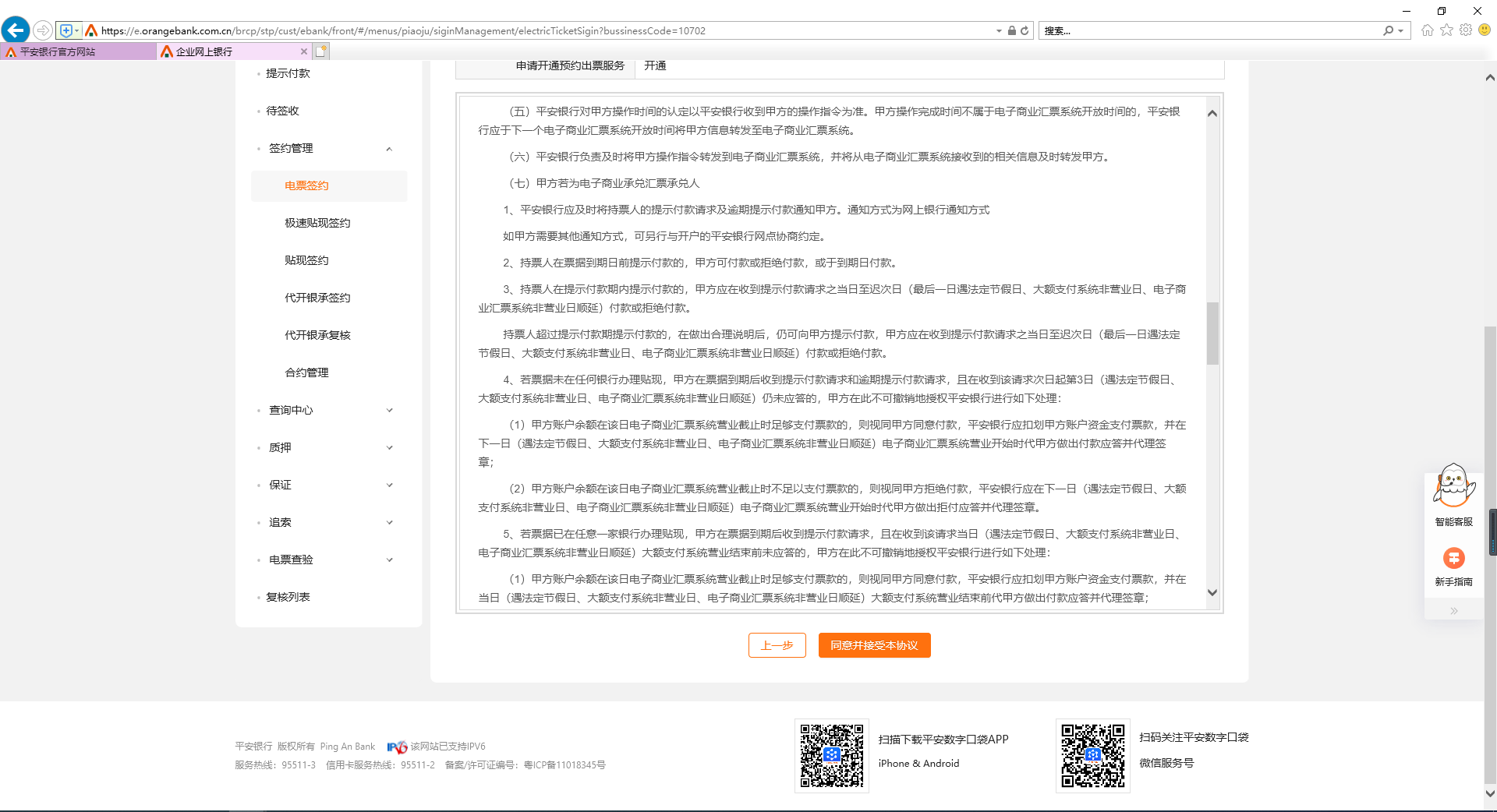 05
协议内容
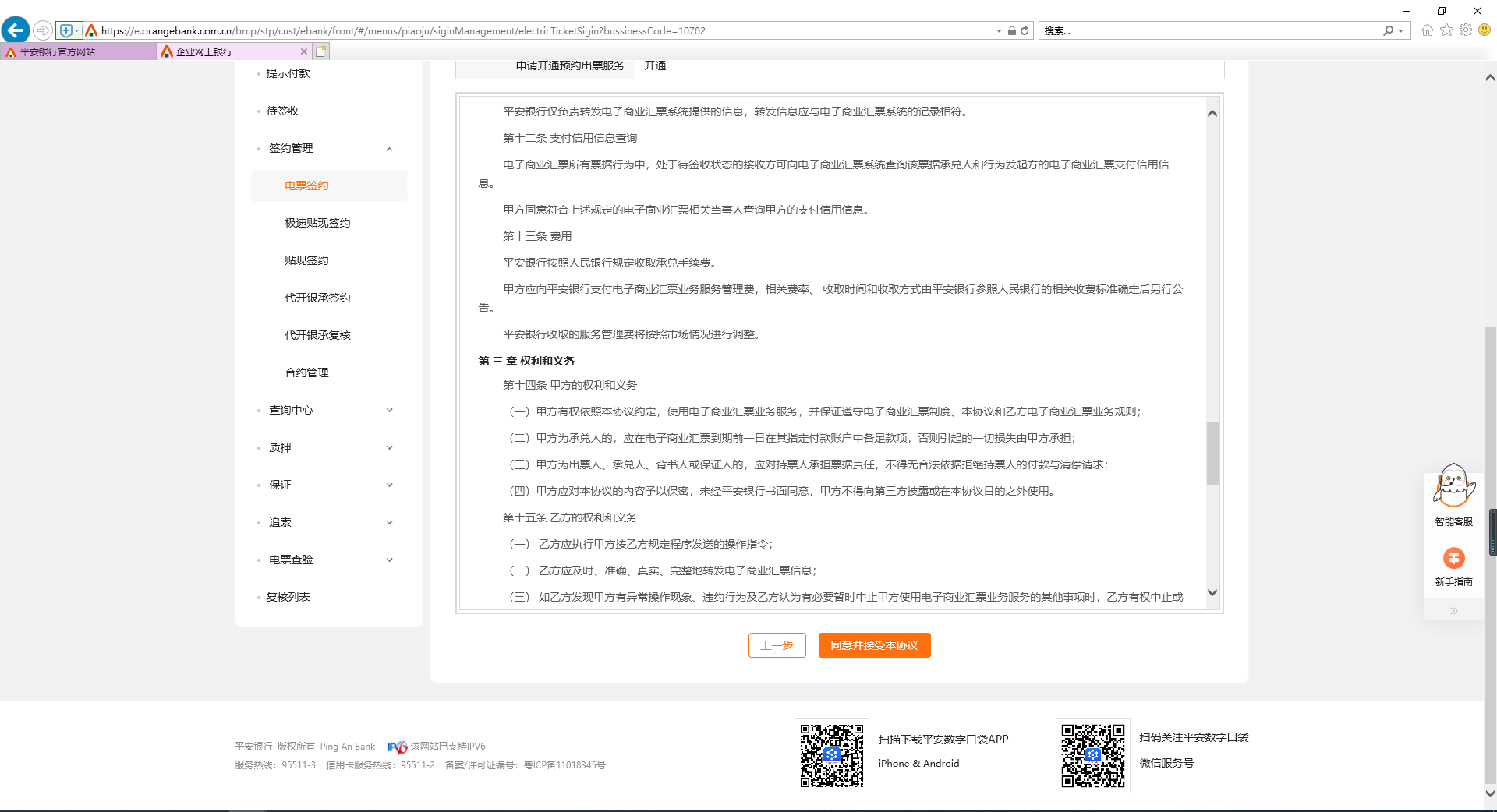 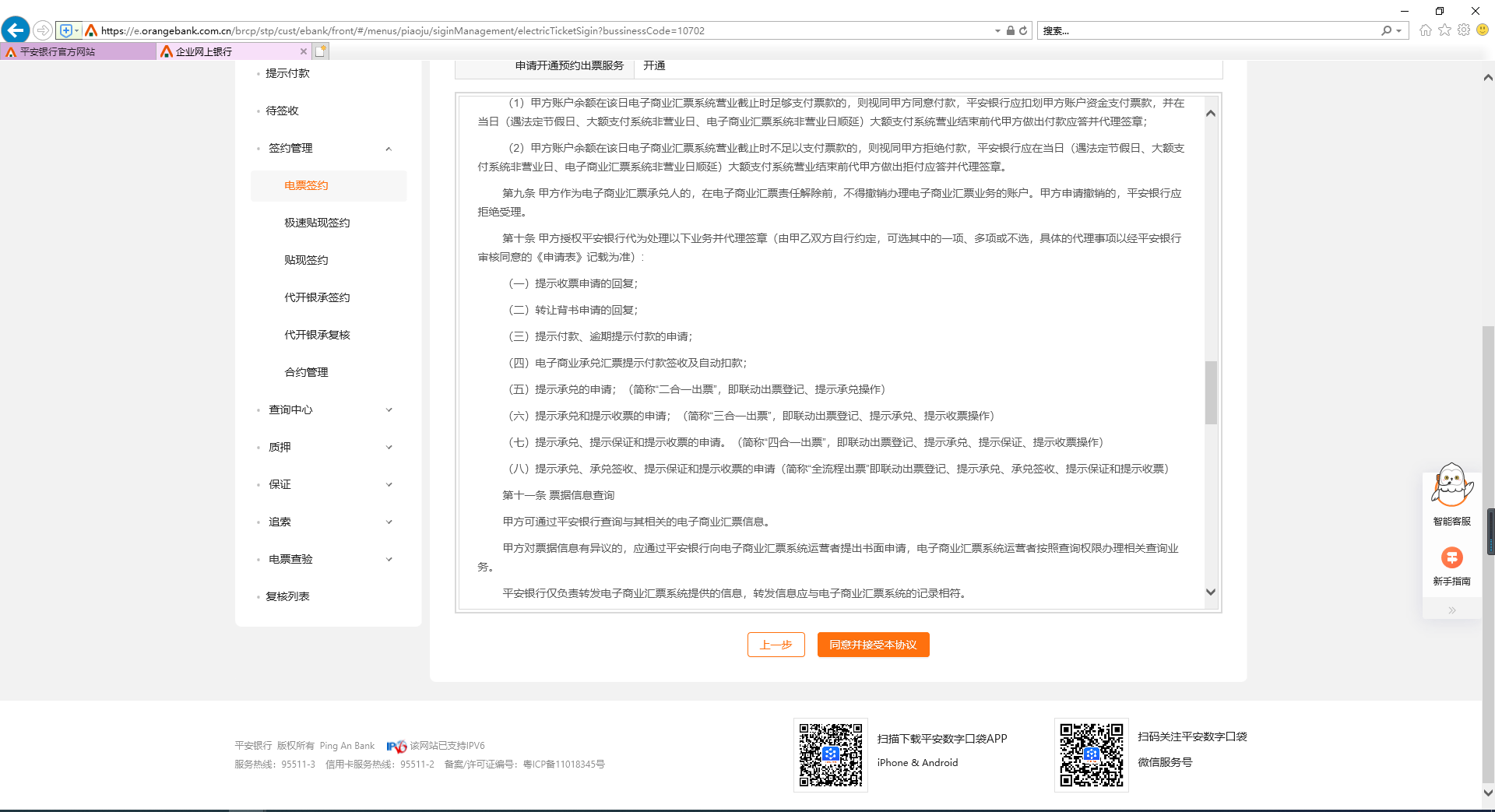 05
协议内容
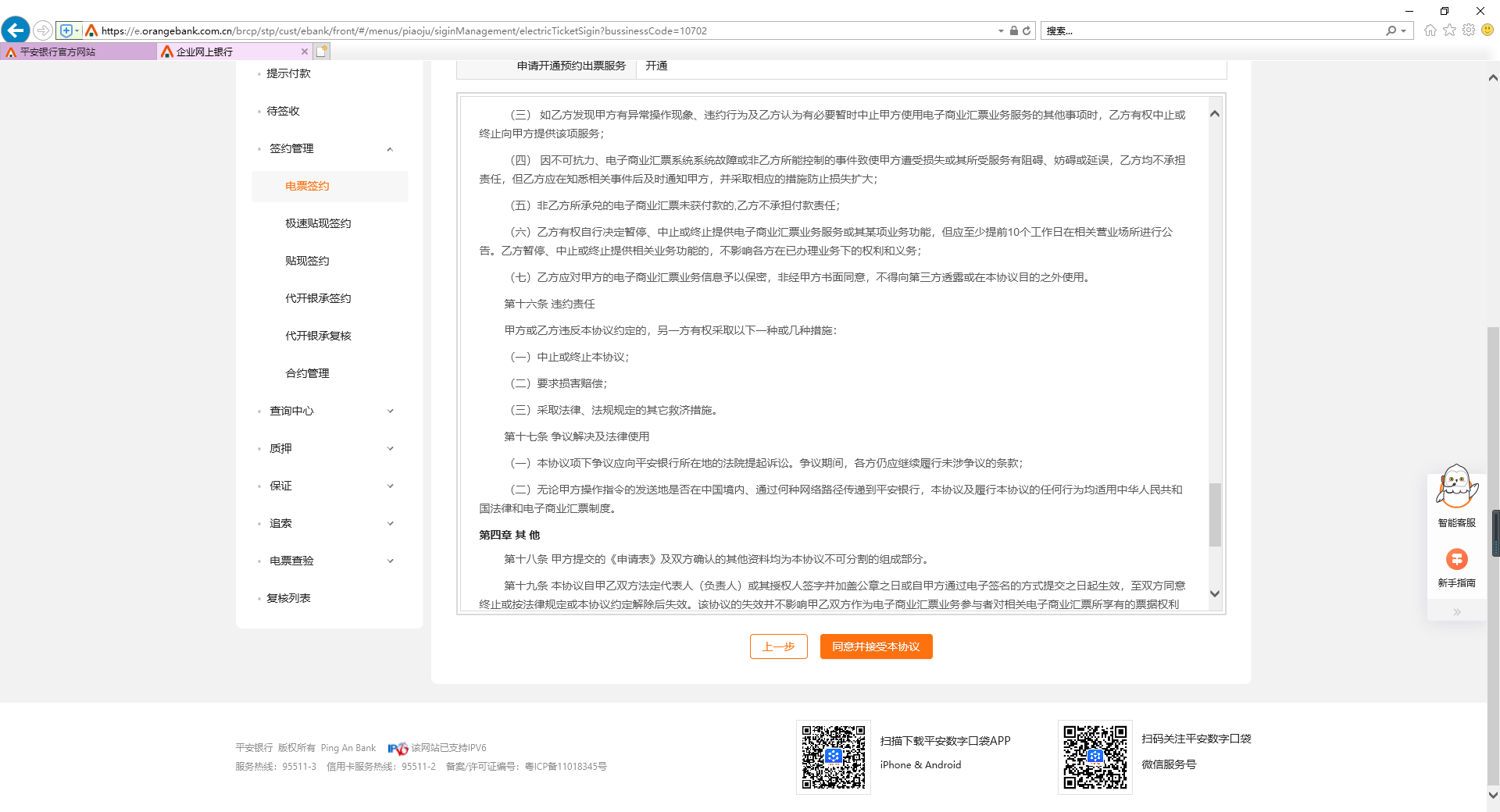 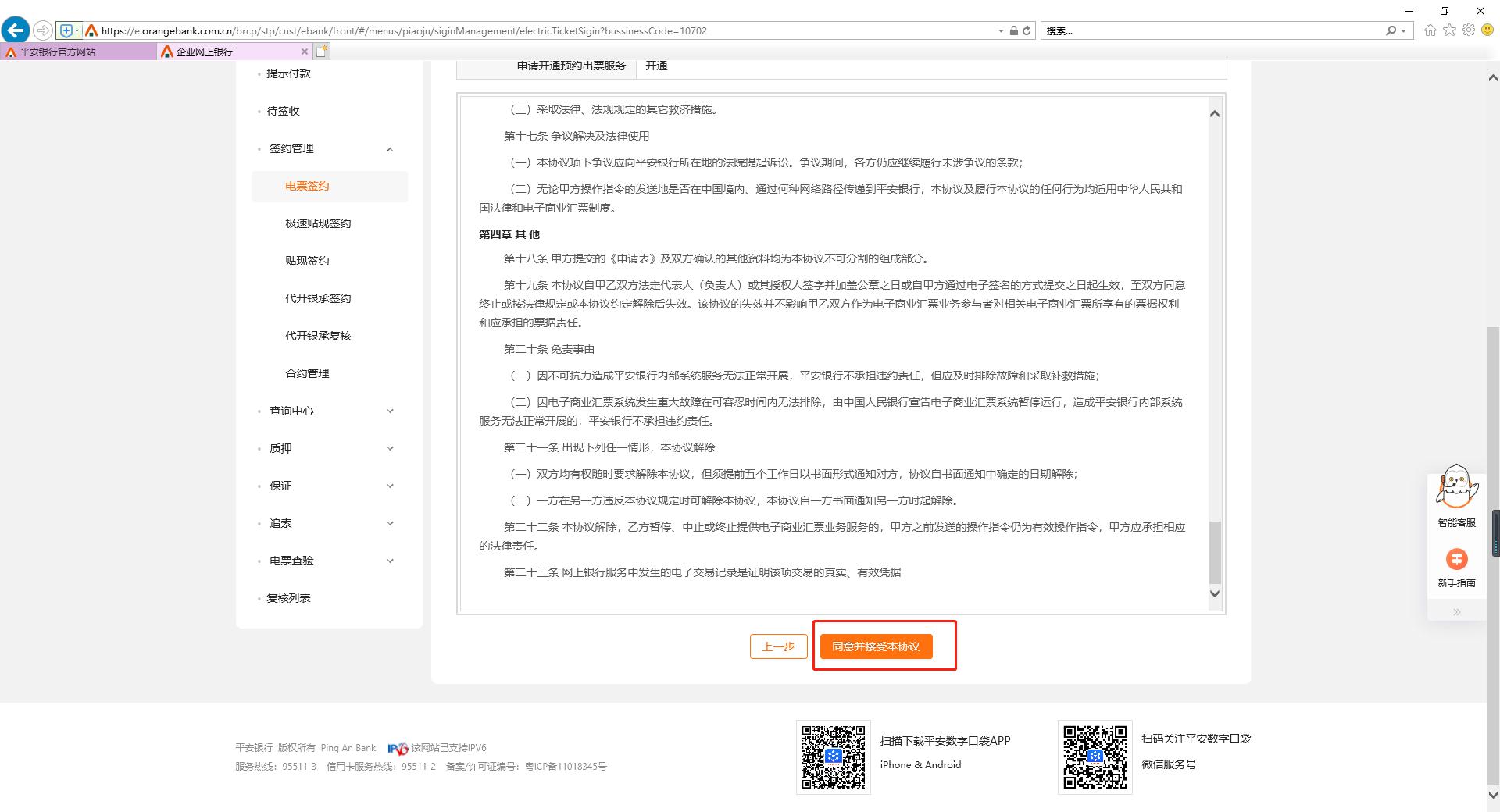 05
操作成功
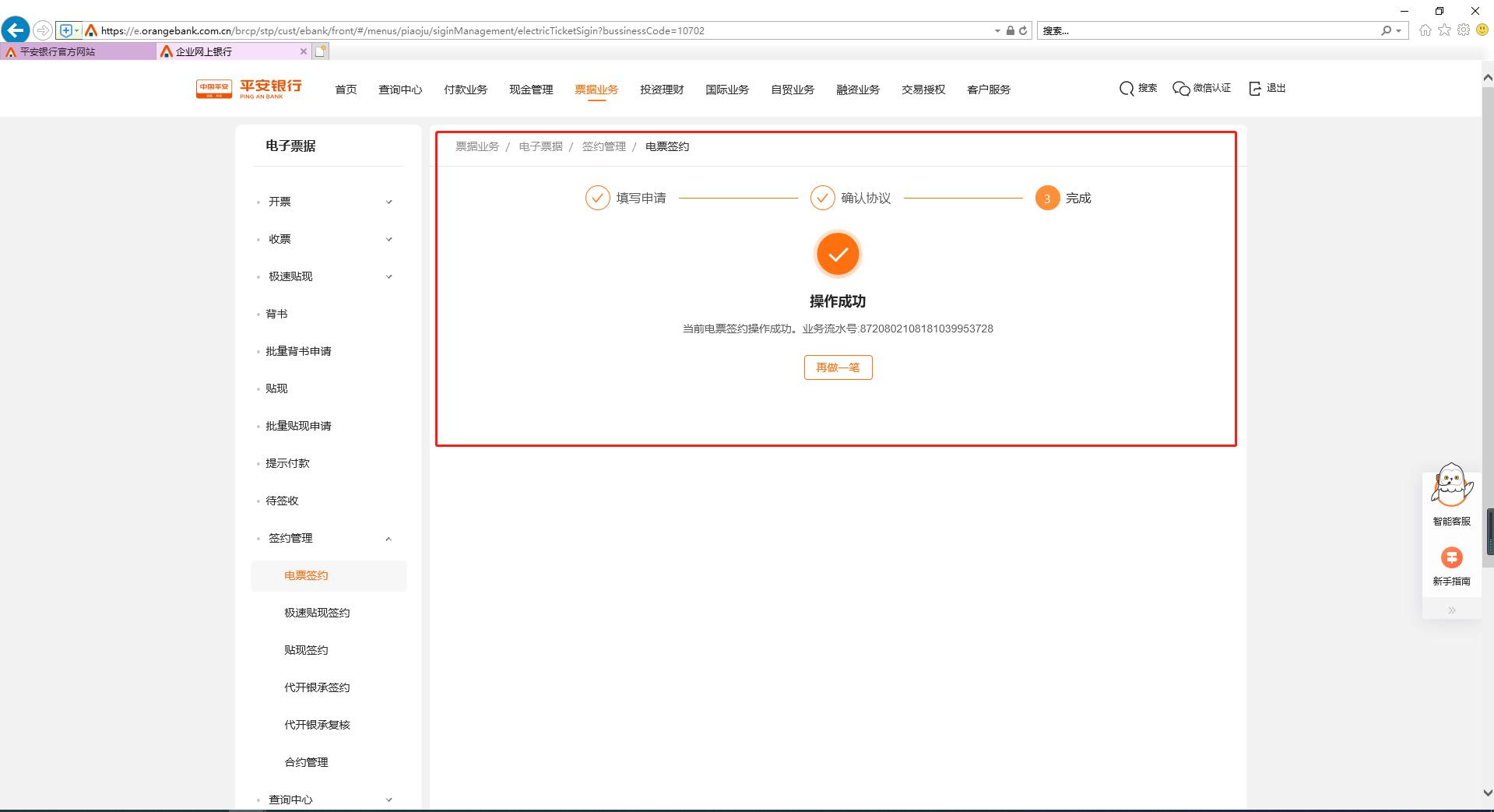 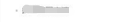 02
Part Two
商票极速贴现签约
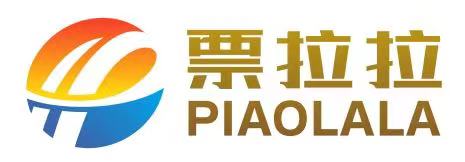 01
企业管理员登录网银→在票据业务栏点击电子票据进入操作页面
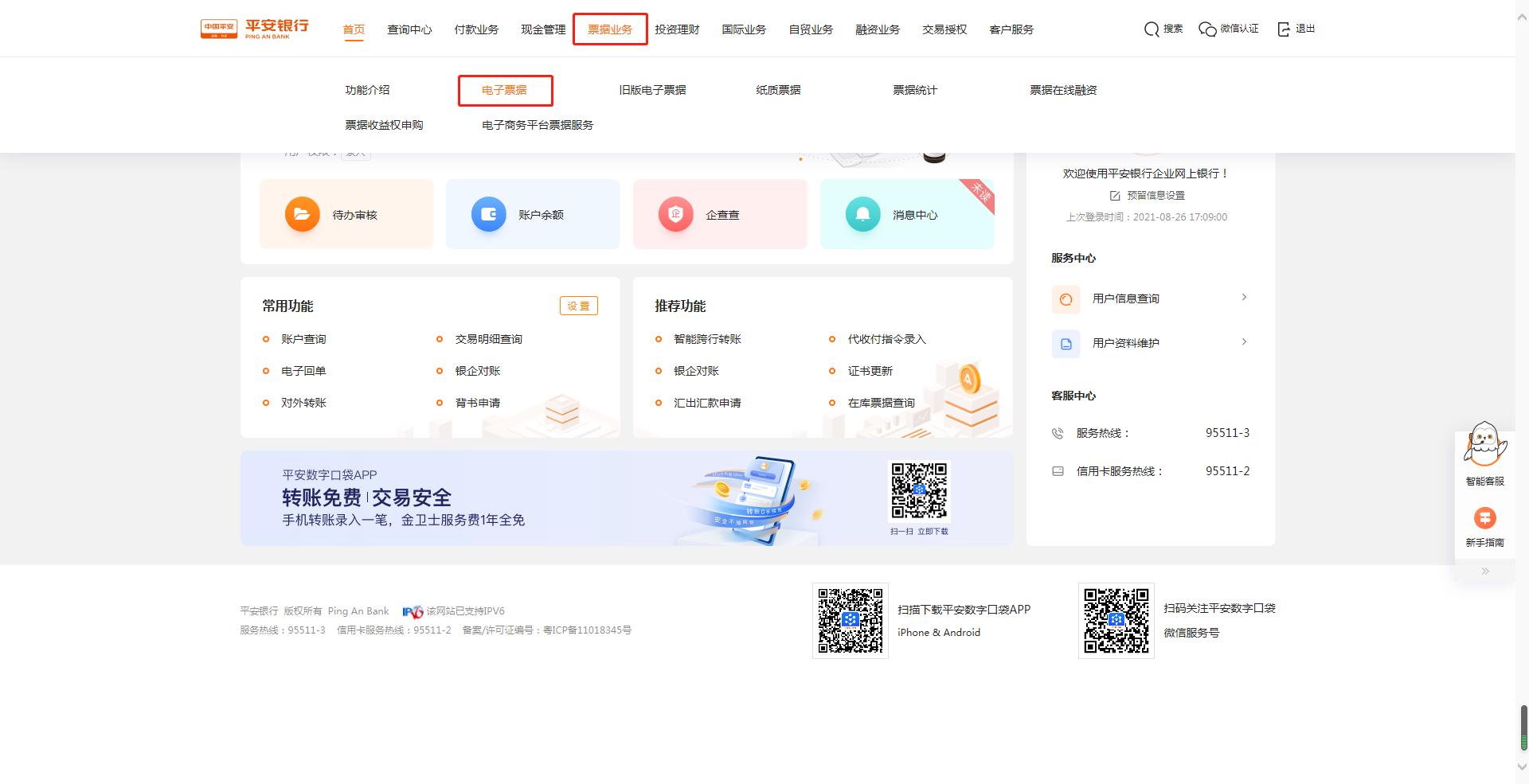 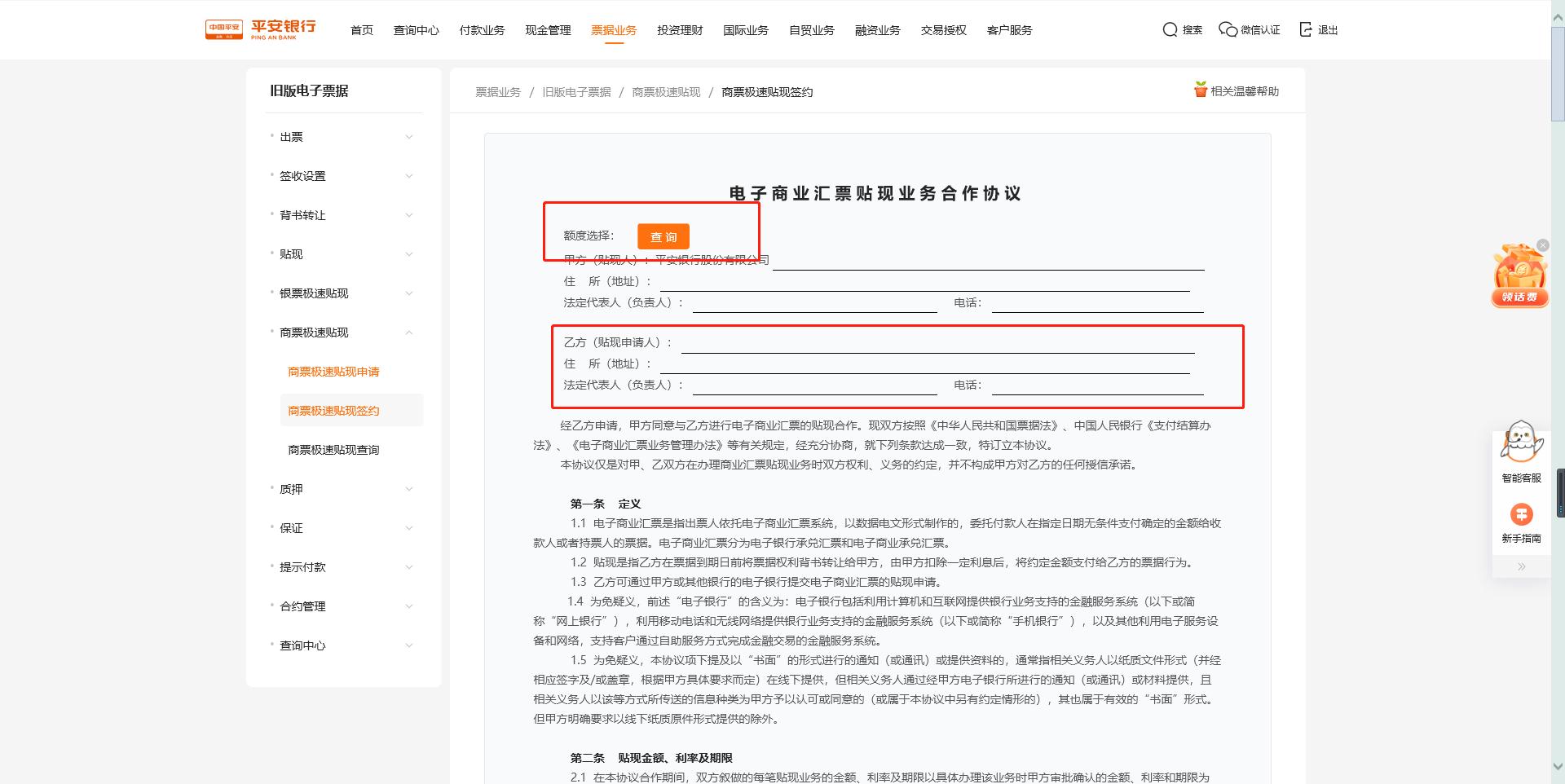 02
商票极速贴现→商票极速贴现签约→点击额度查询→填写企业信息
03
选择额度
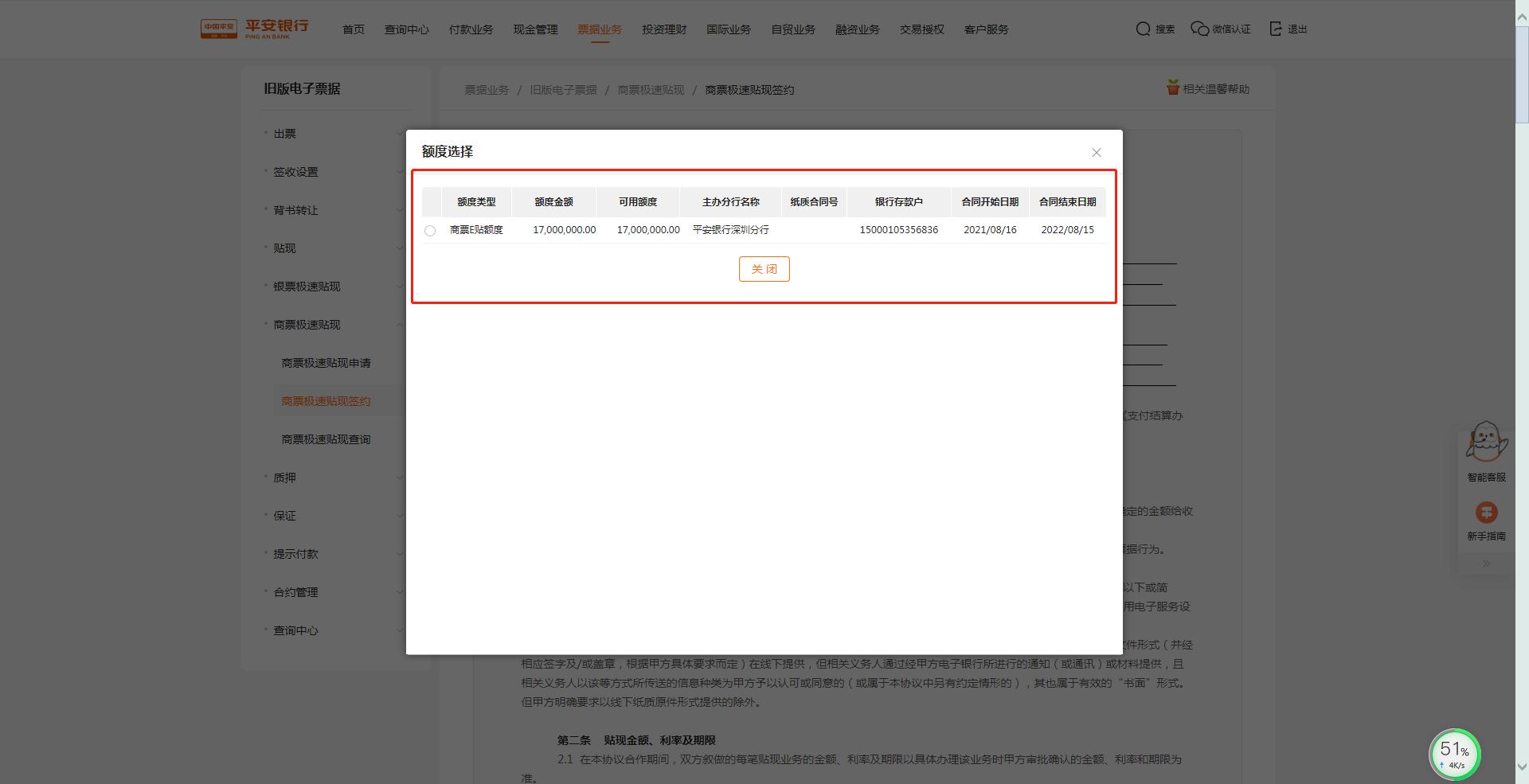 04
企业资料填写
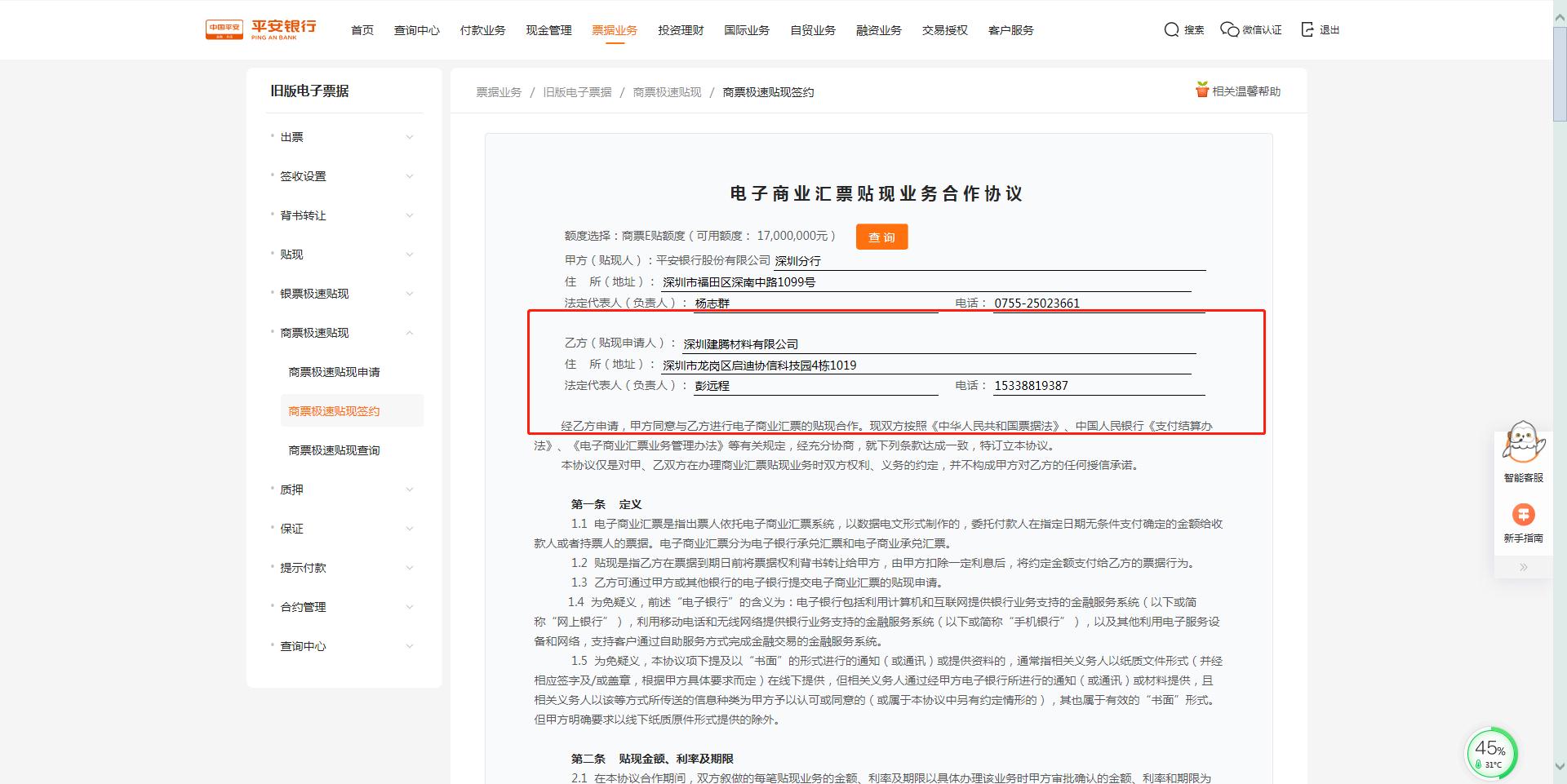 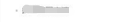 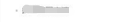 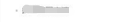 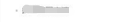 05
点击同意并接受本协议
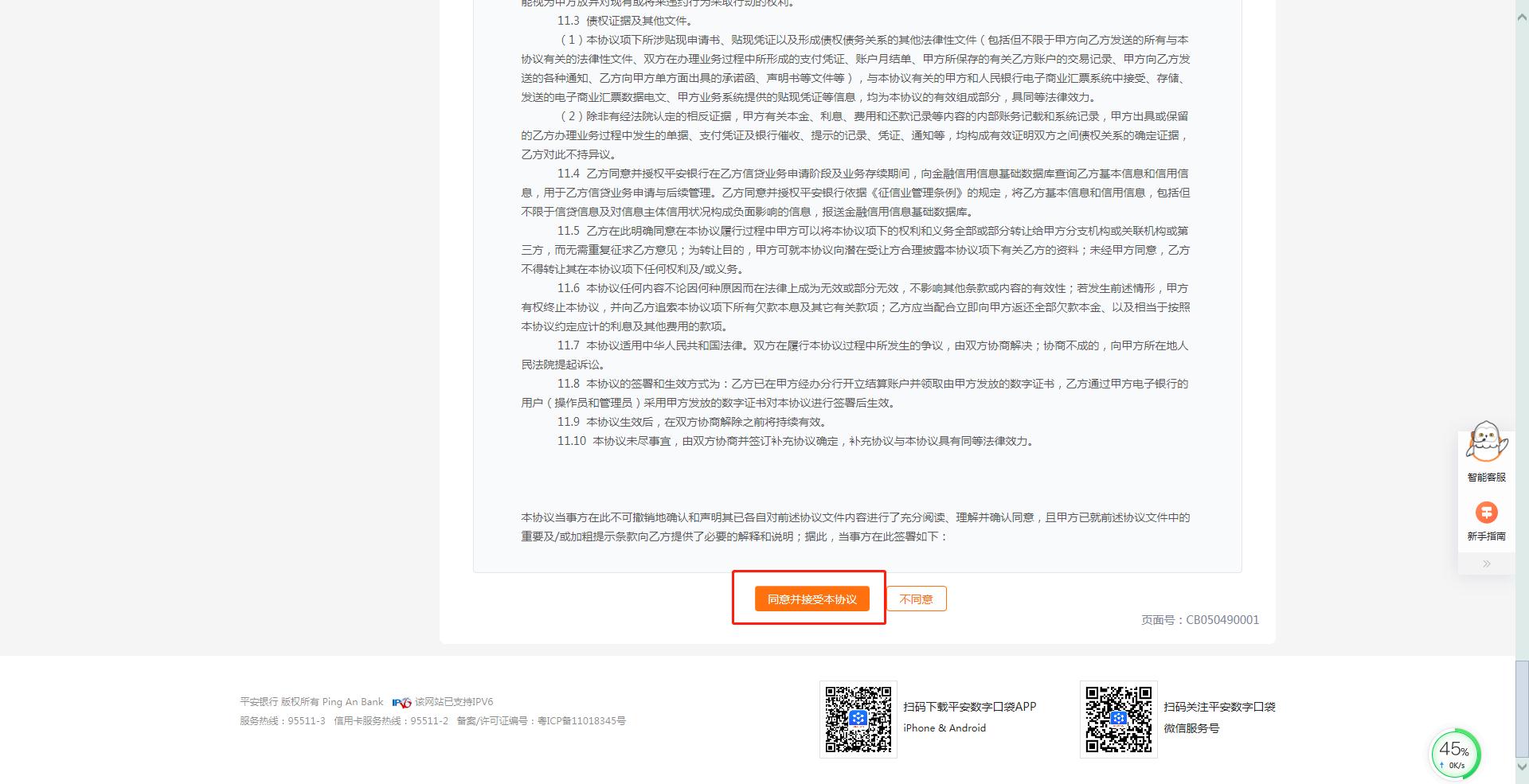 06
点击提交
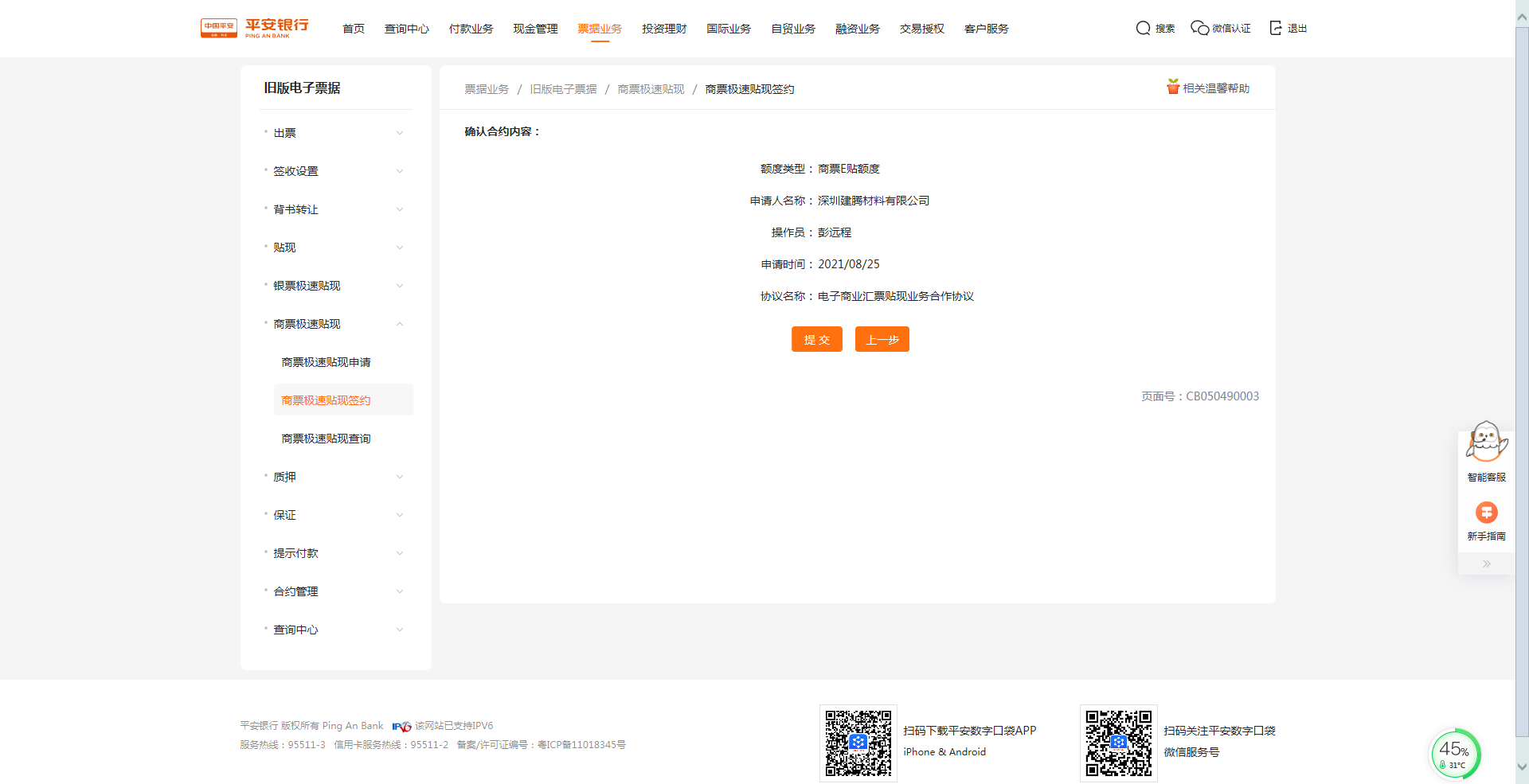 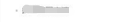 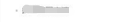 07
商票极速贴现签约成功
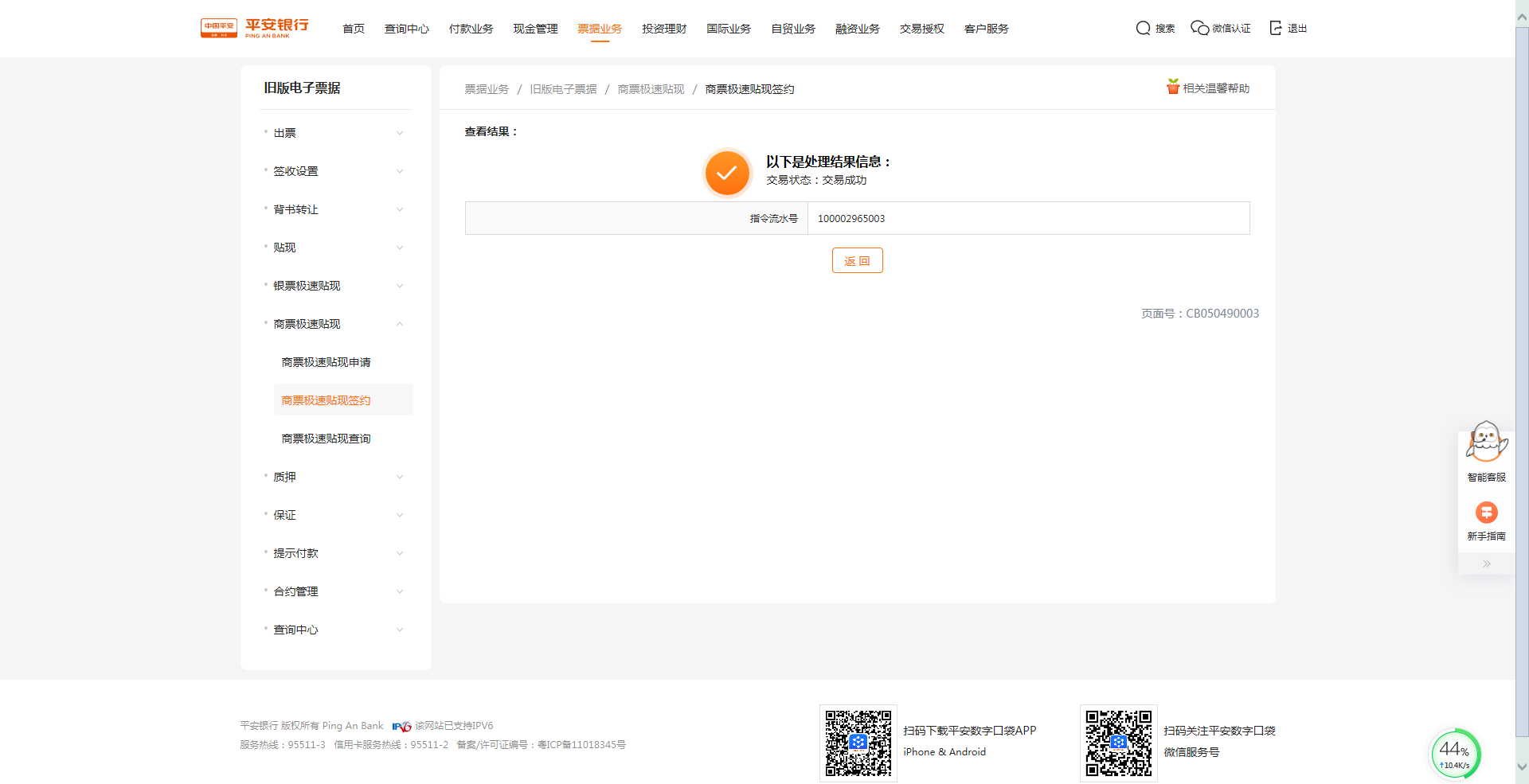 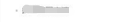 03
Part Three
商票极速贴现申请
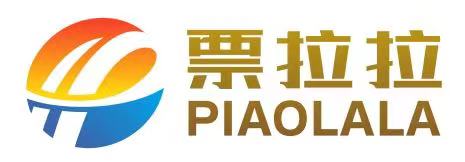 01
企业制单登录网银→在票据业务栏点击电子票据进入操作页面
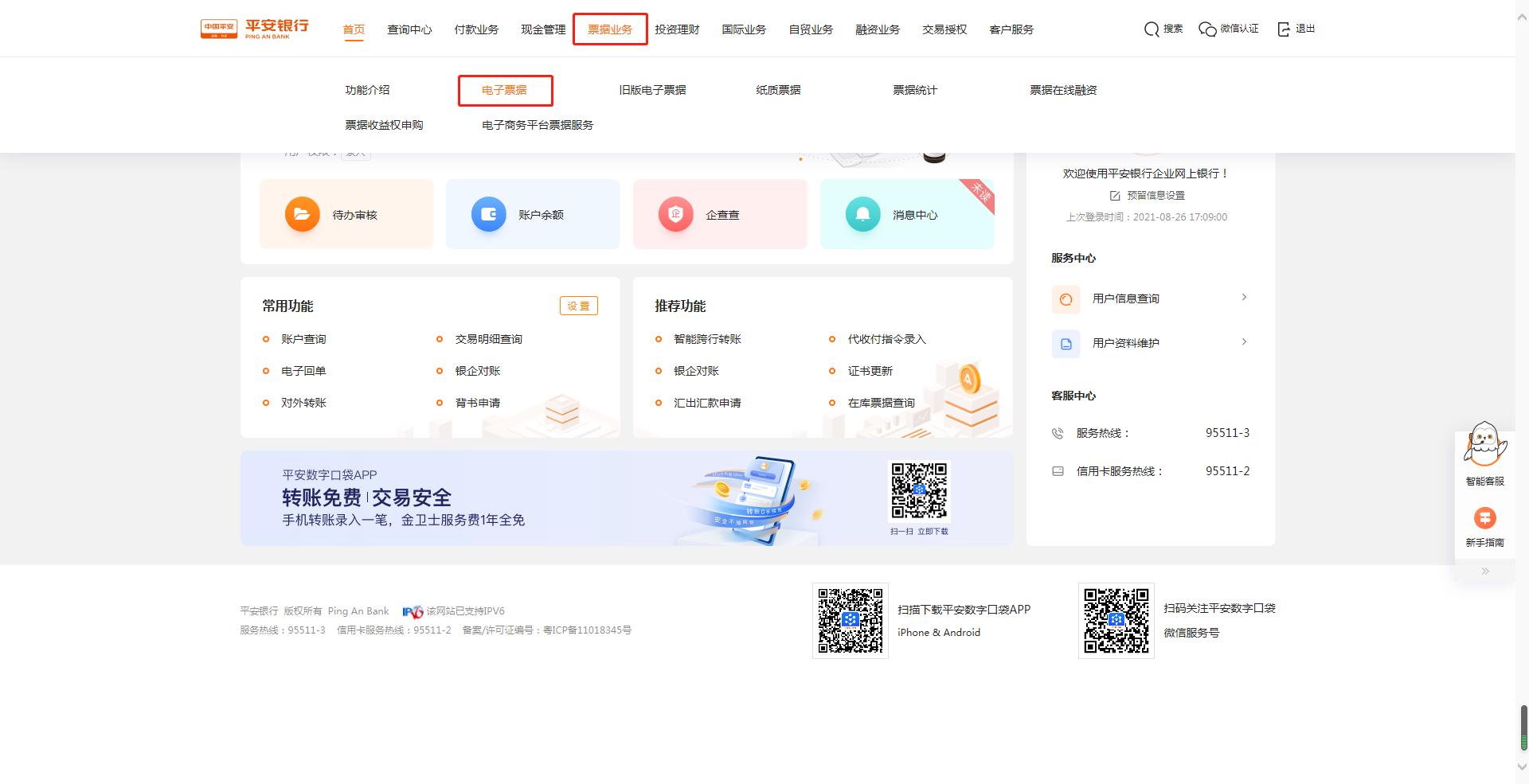 02
极速贴现申请
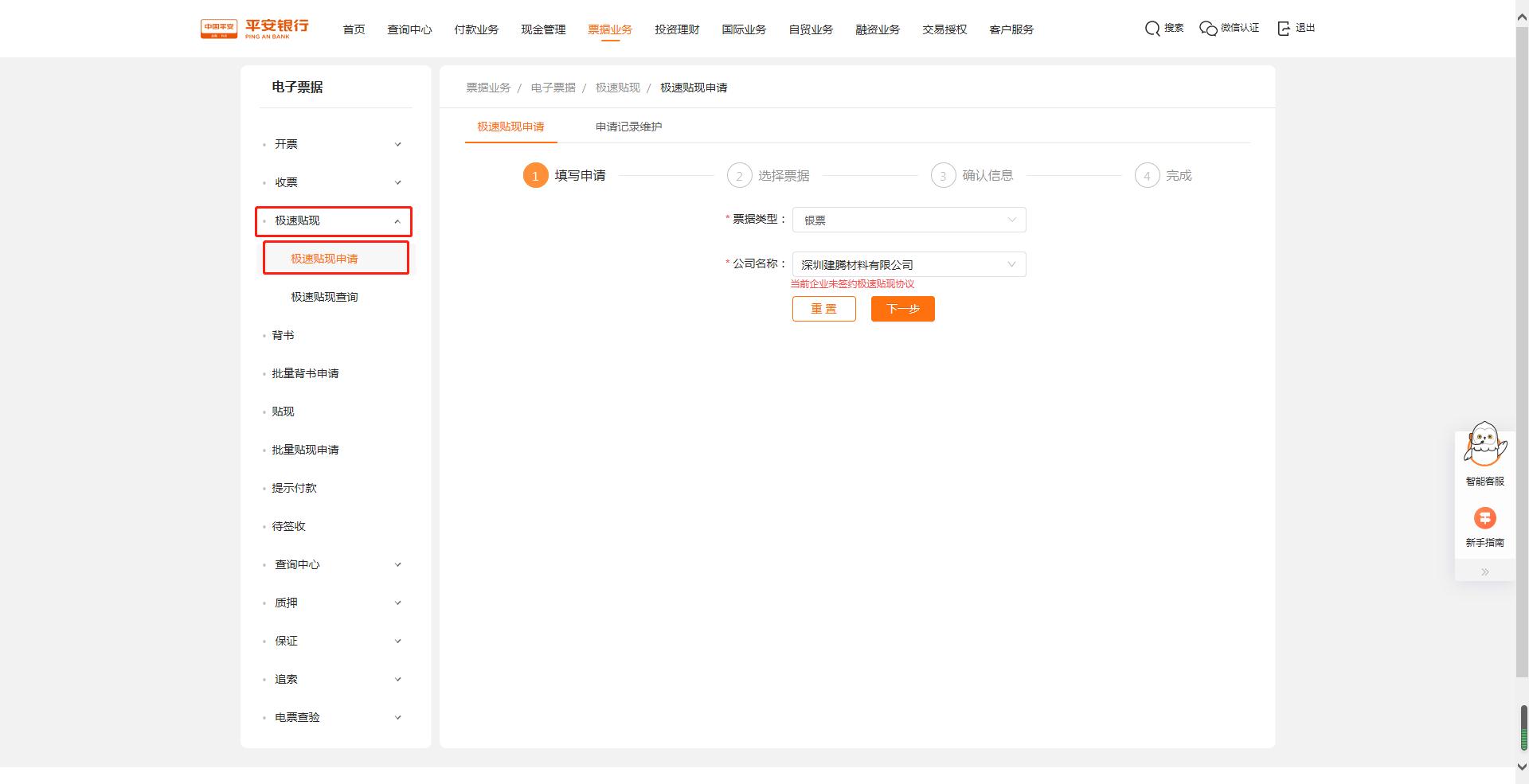 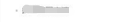 03
票据类型选择商票、输入贴现利率4.5%、付息利息方式选择买方付息、贴现用途输入日常经营、上传贸易合同后进入下一步
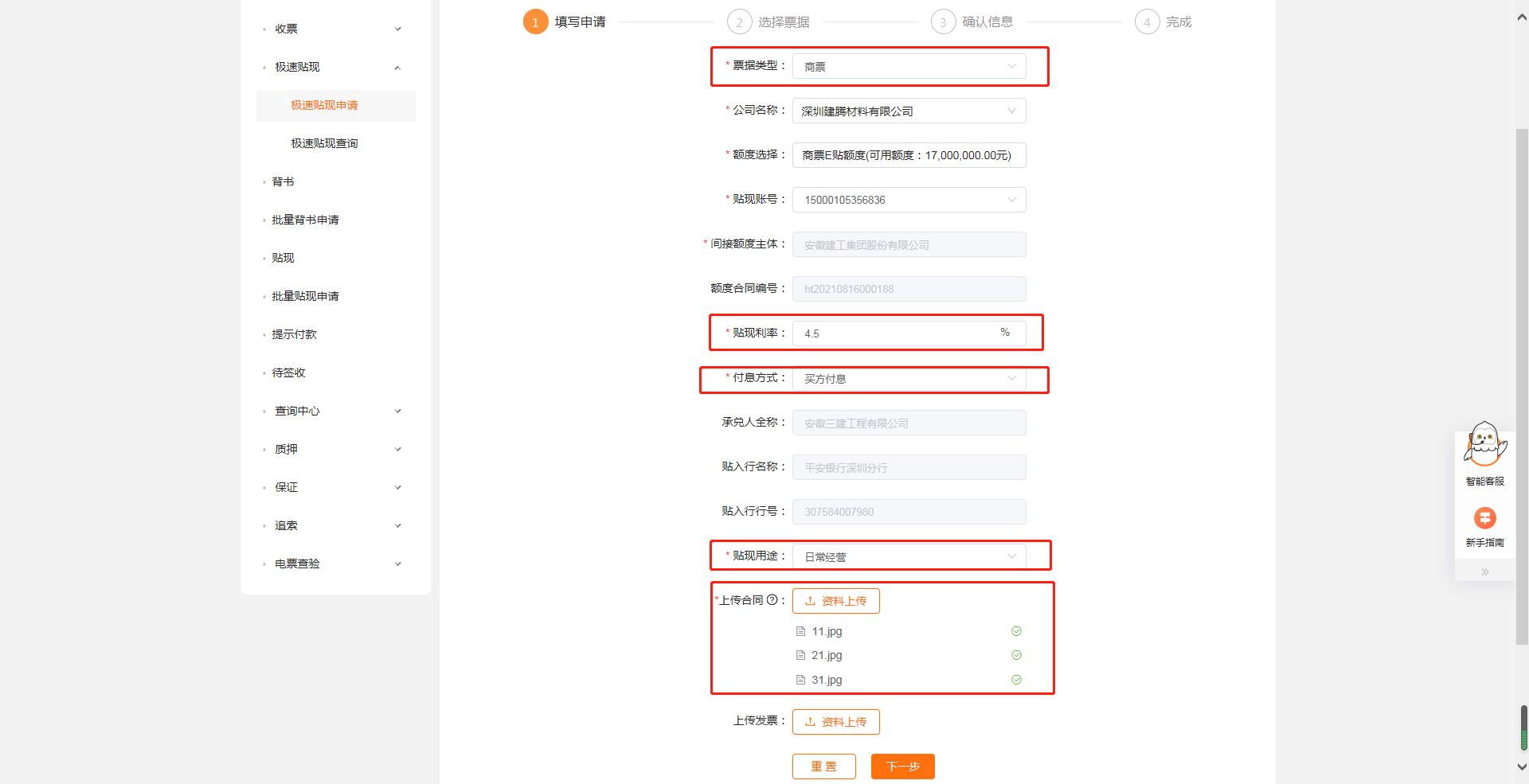 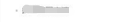 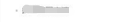 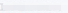 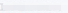 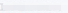 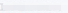 04
选择相应票据后点击添加到已选择列表
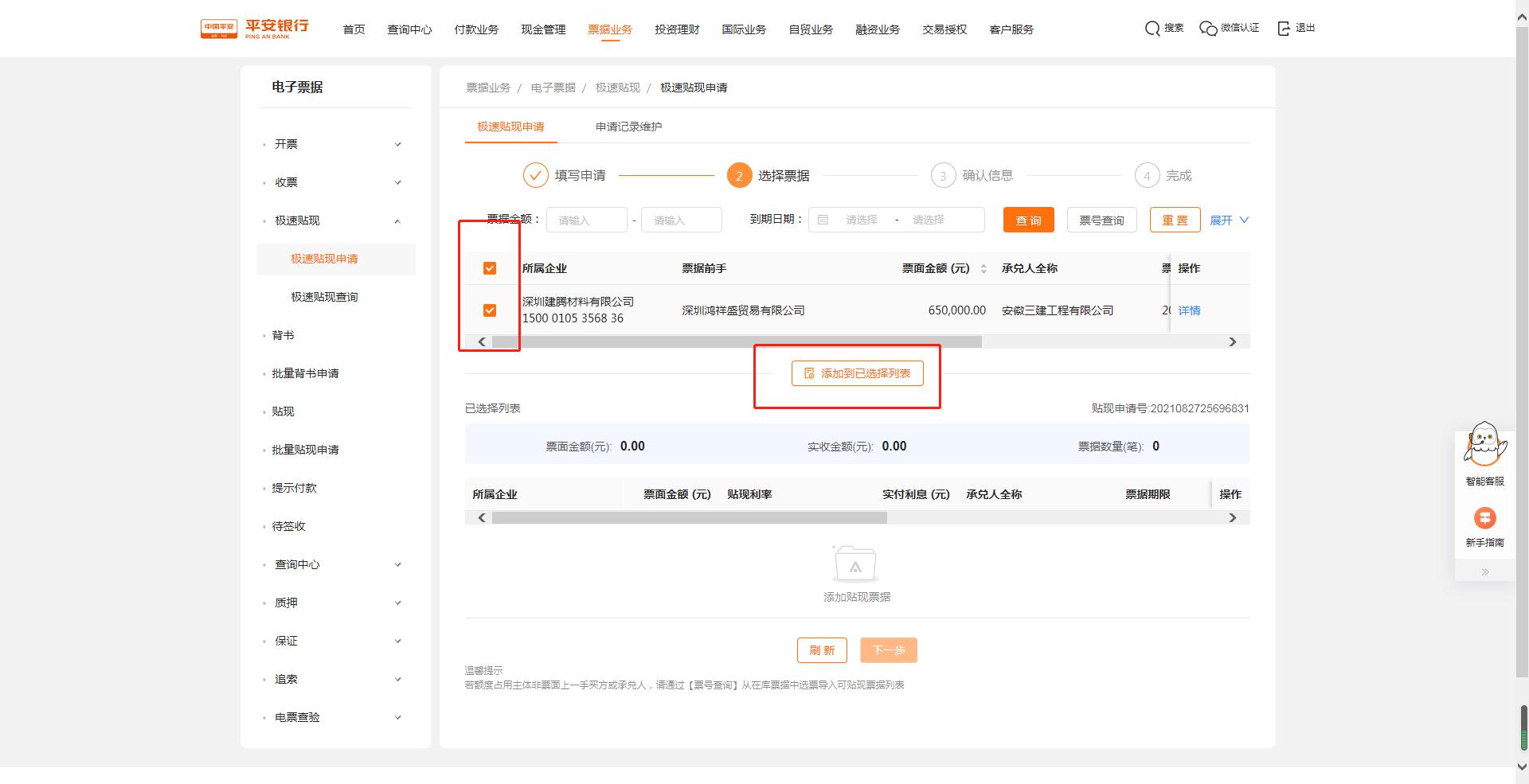 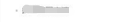 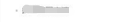 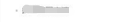 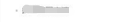 05
确认信息无误后点击下一步
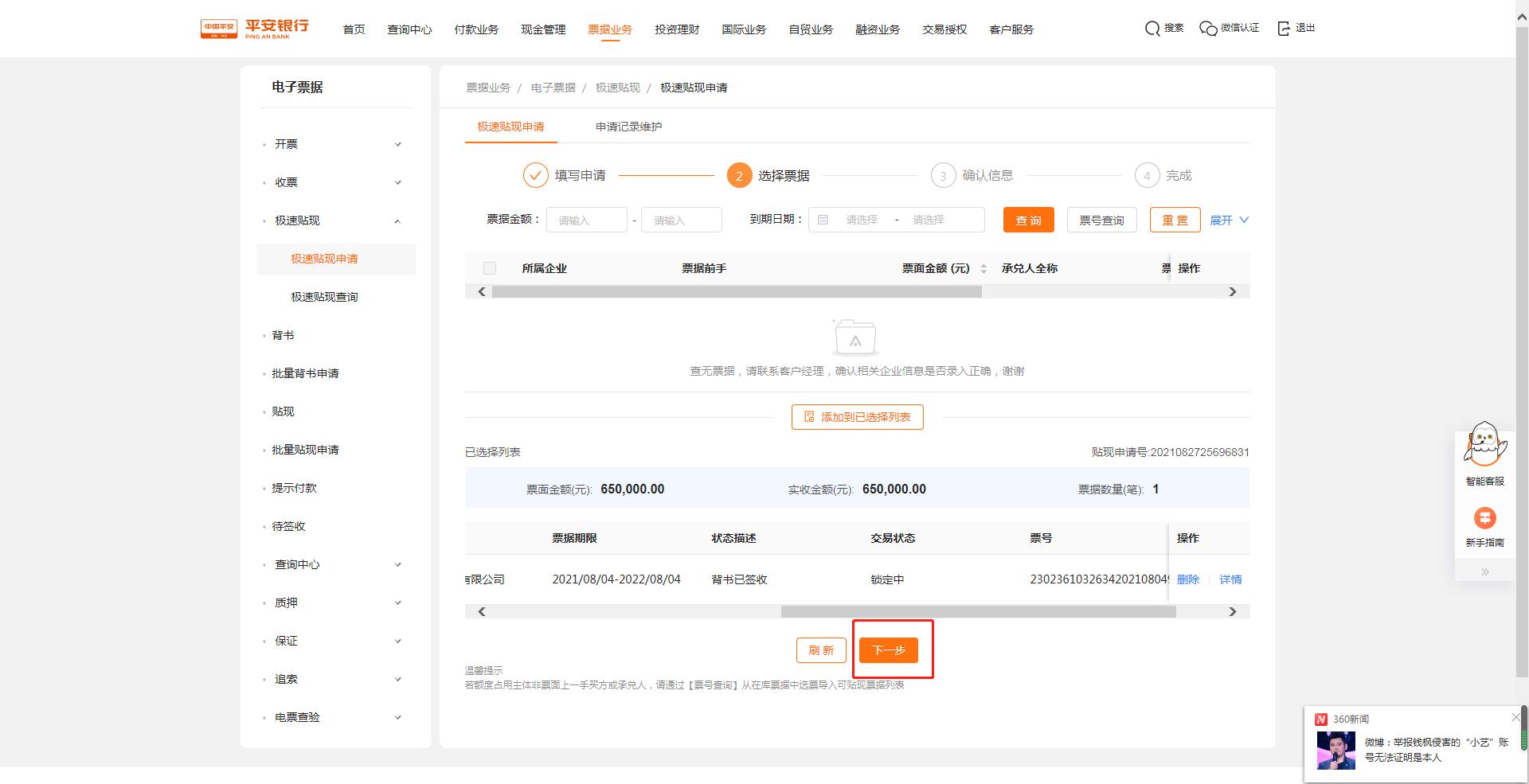 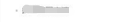 06
确认信息无误后点击提交
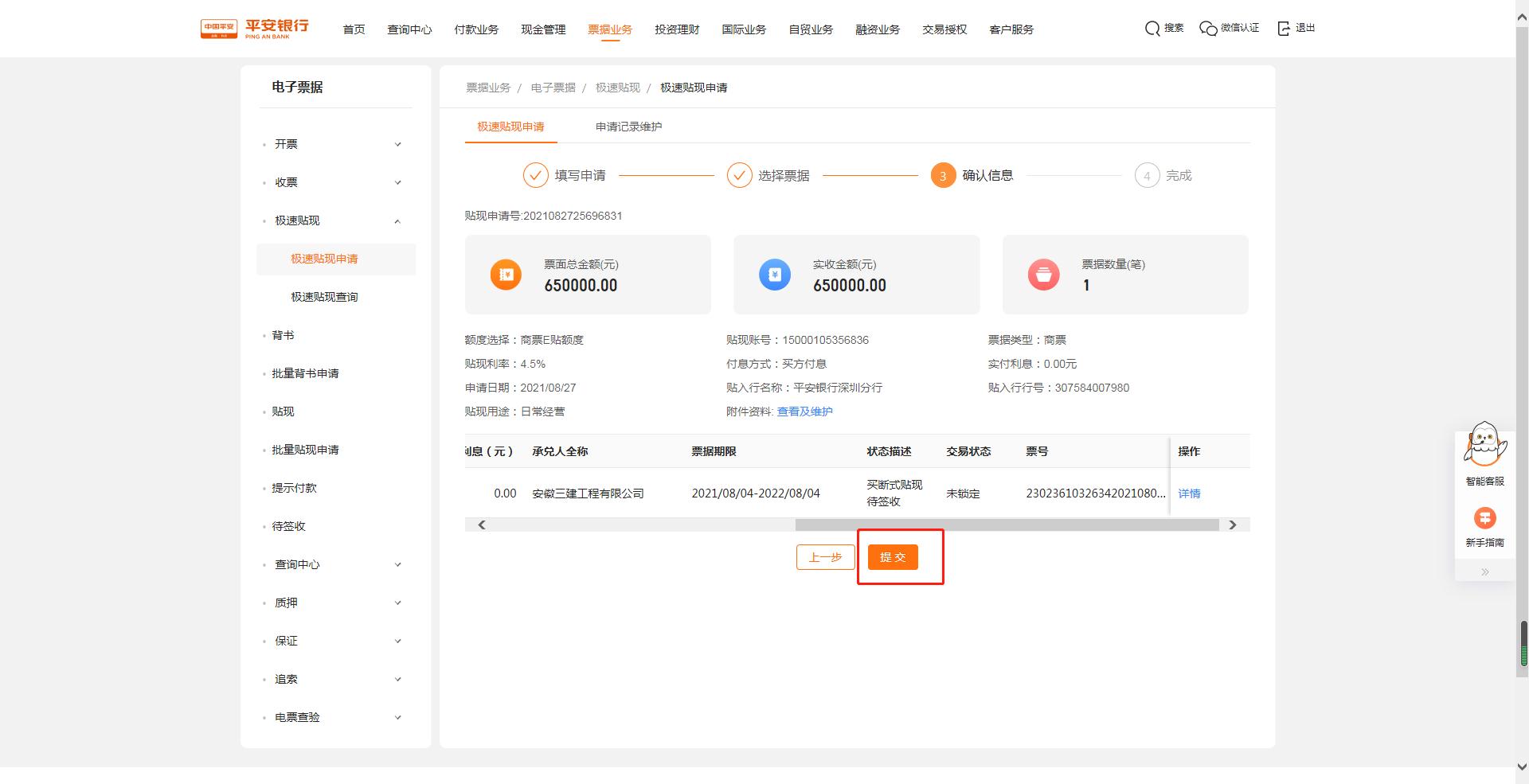 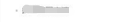 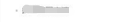 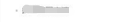 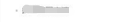 07
选择相对于的网银证书后按确定
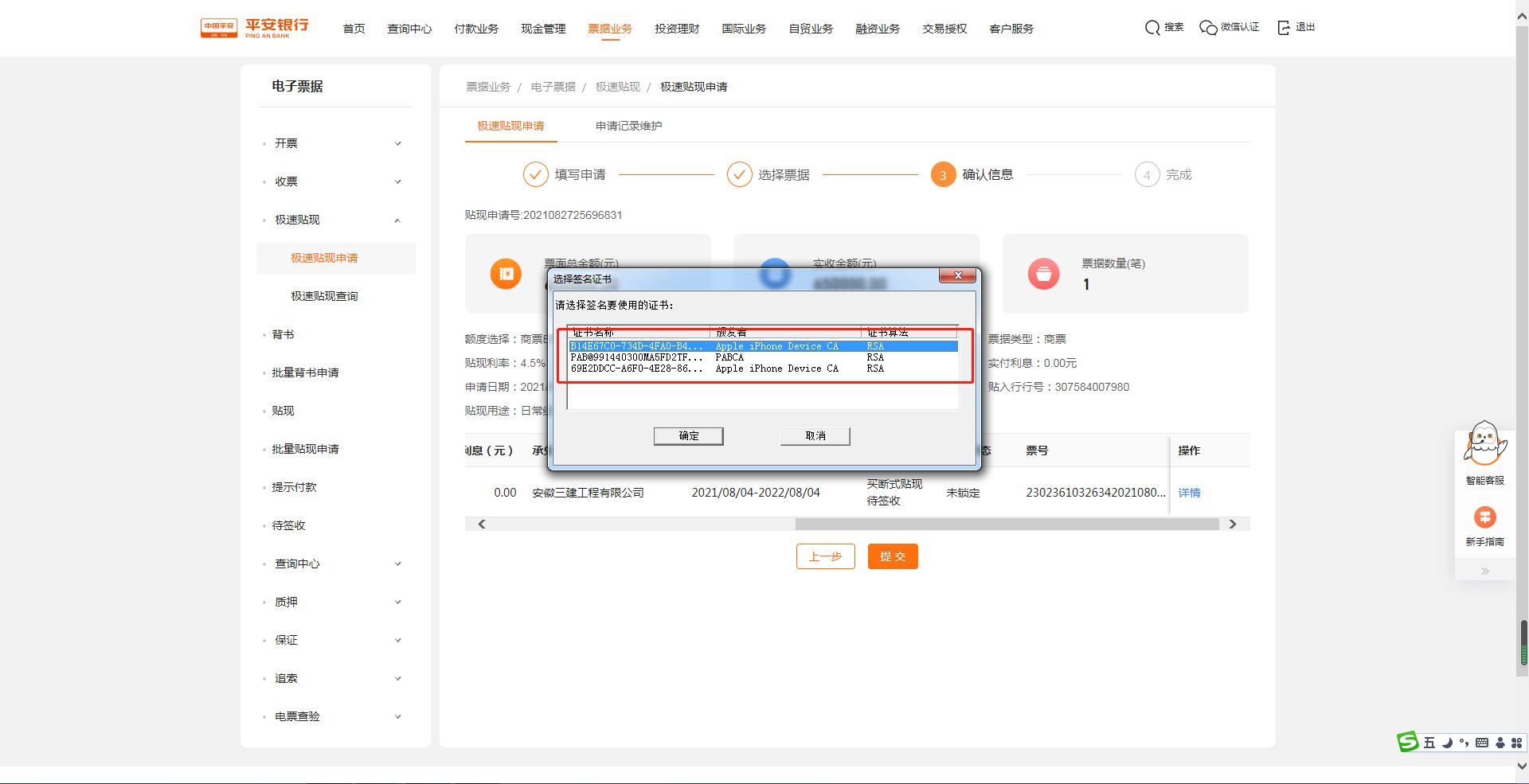 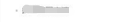 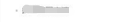 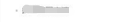 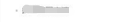 08
显示操作成功后点击退出制单员账号
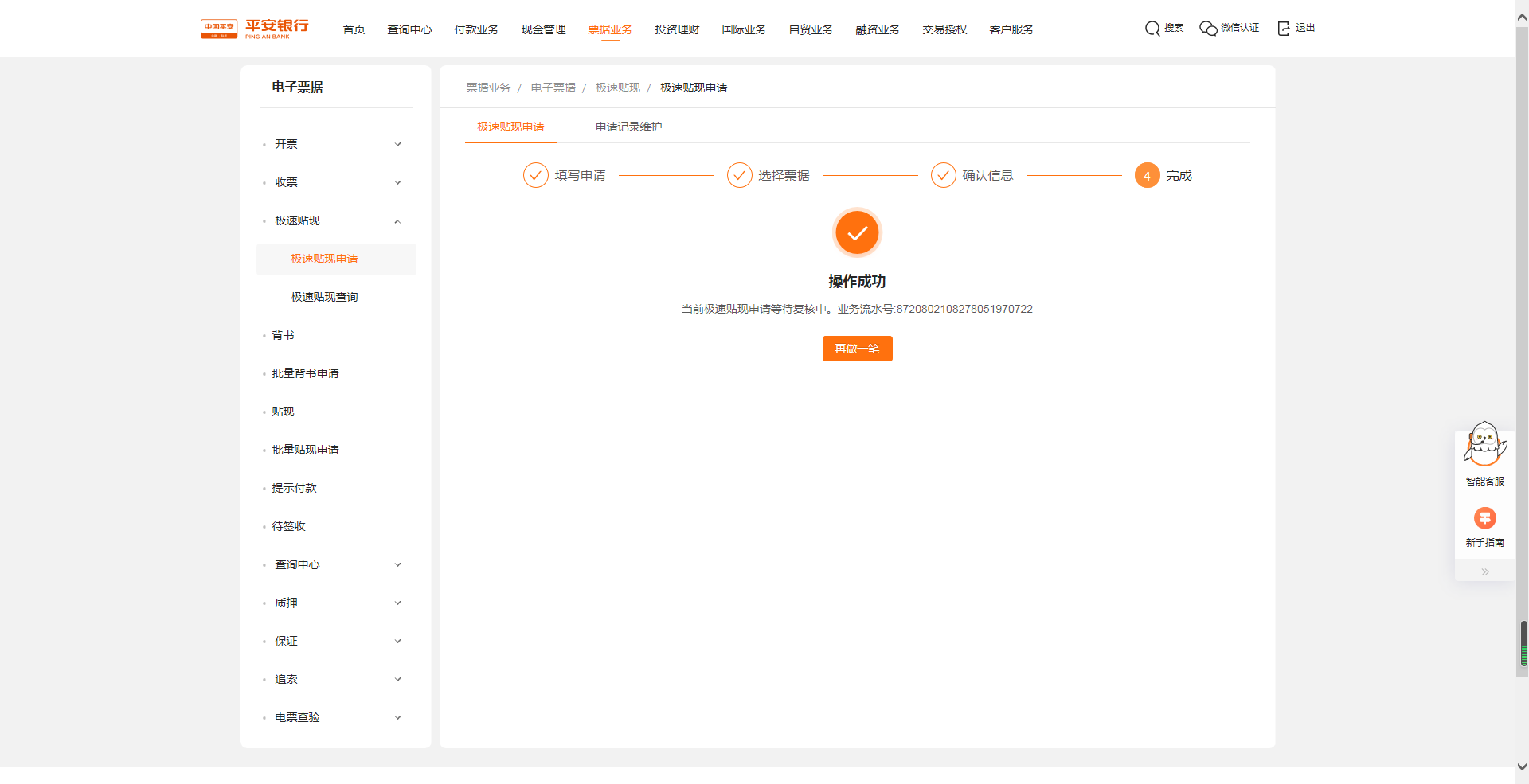 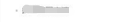 09
登录审核员账号
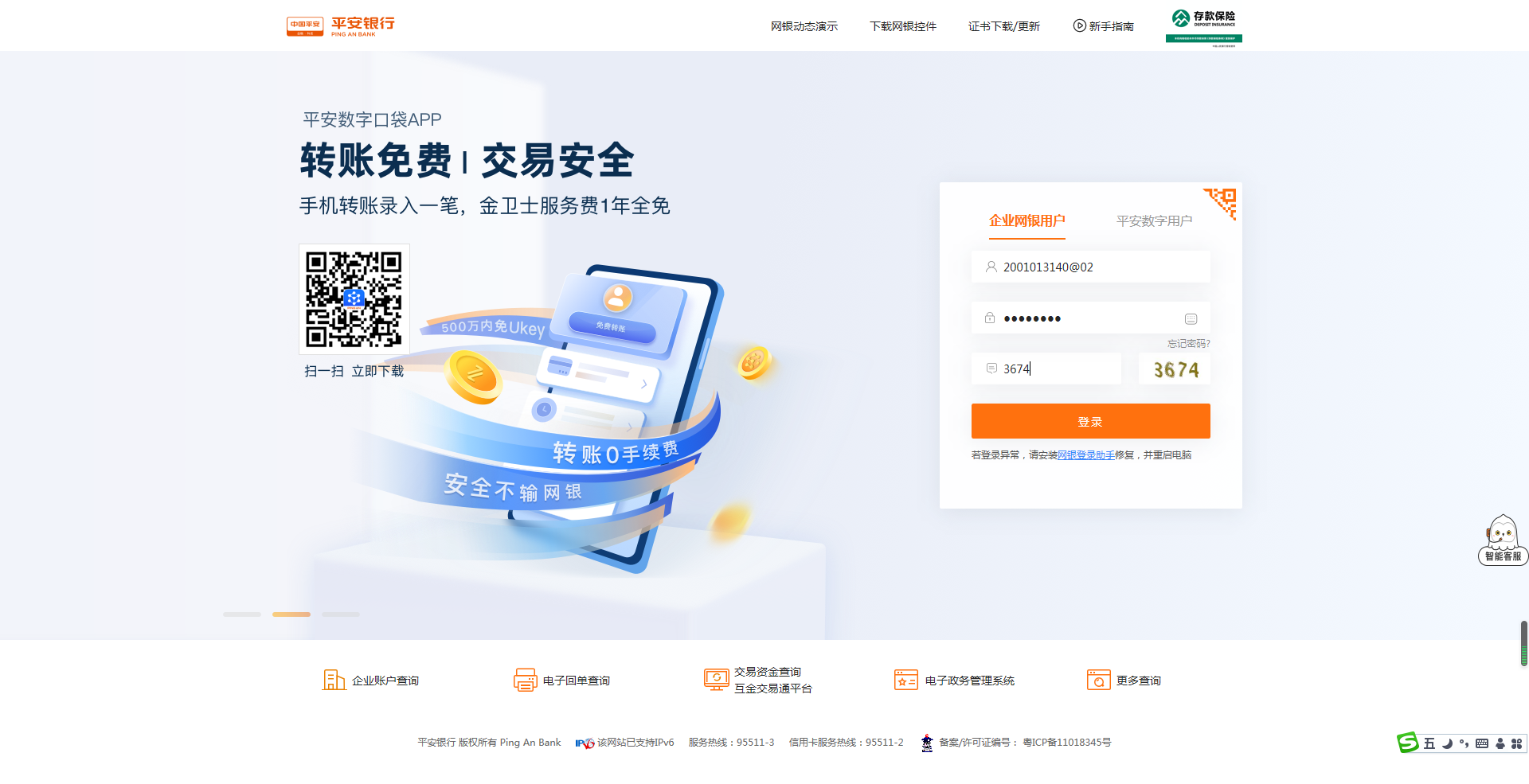 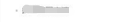 10
点击首页待办审核
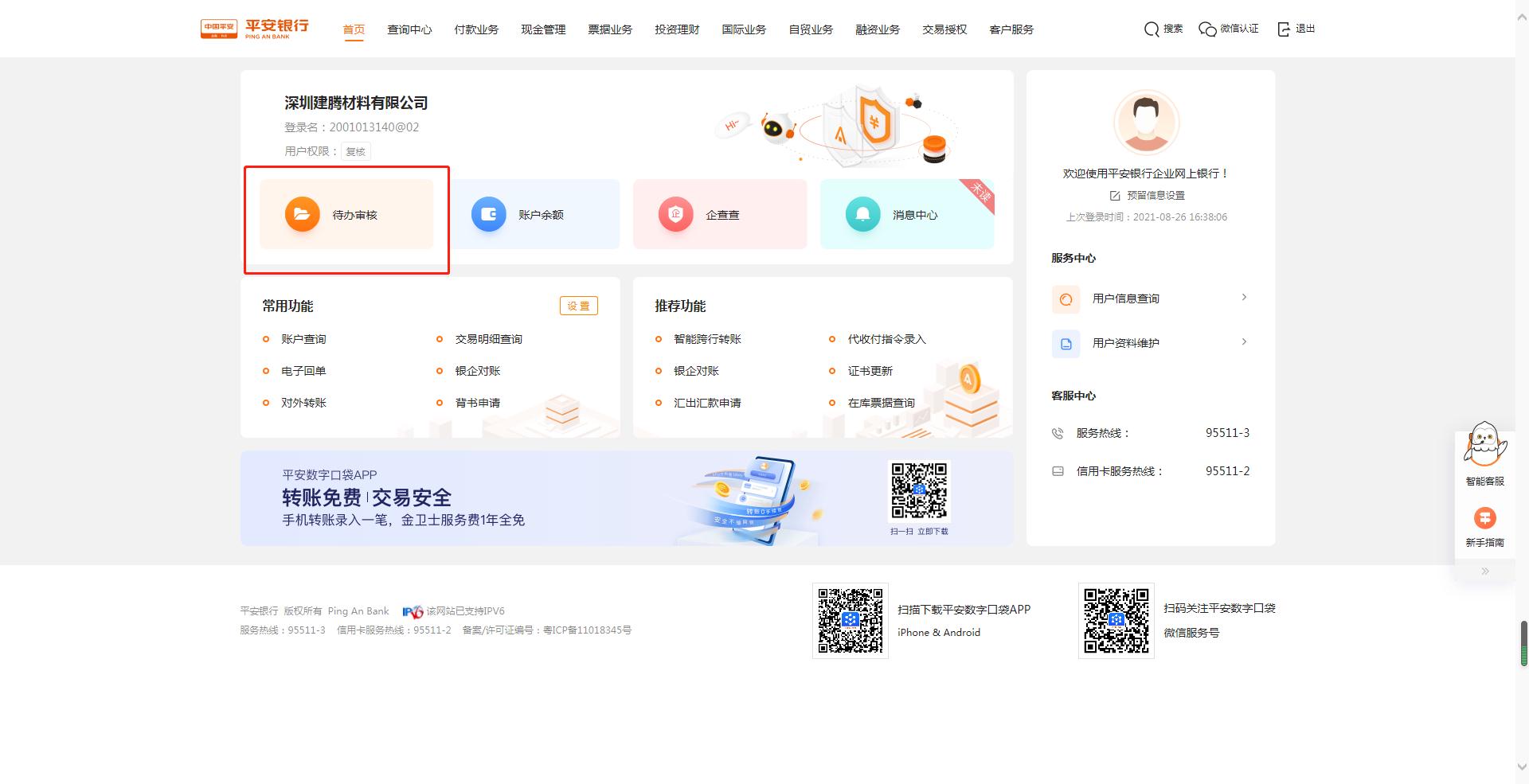 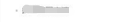 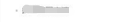 11
点击蓝色字体极速贴现申请
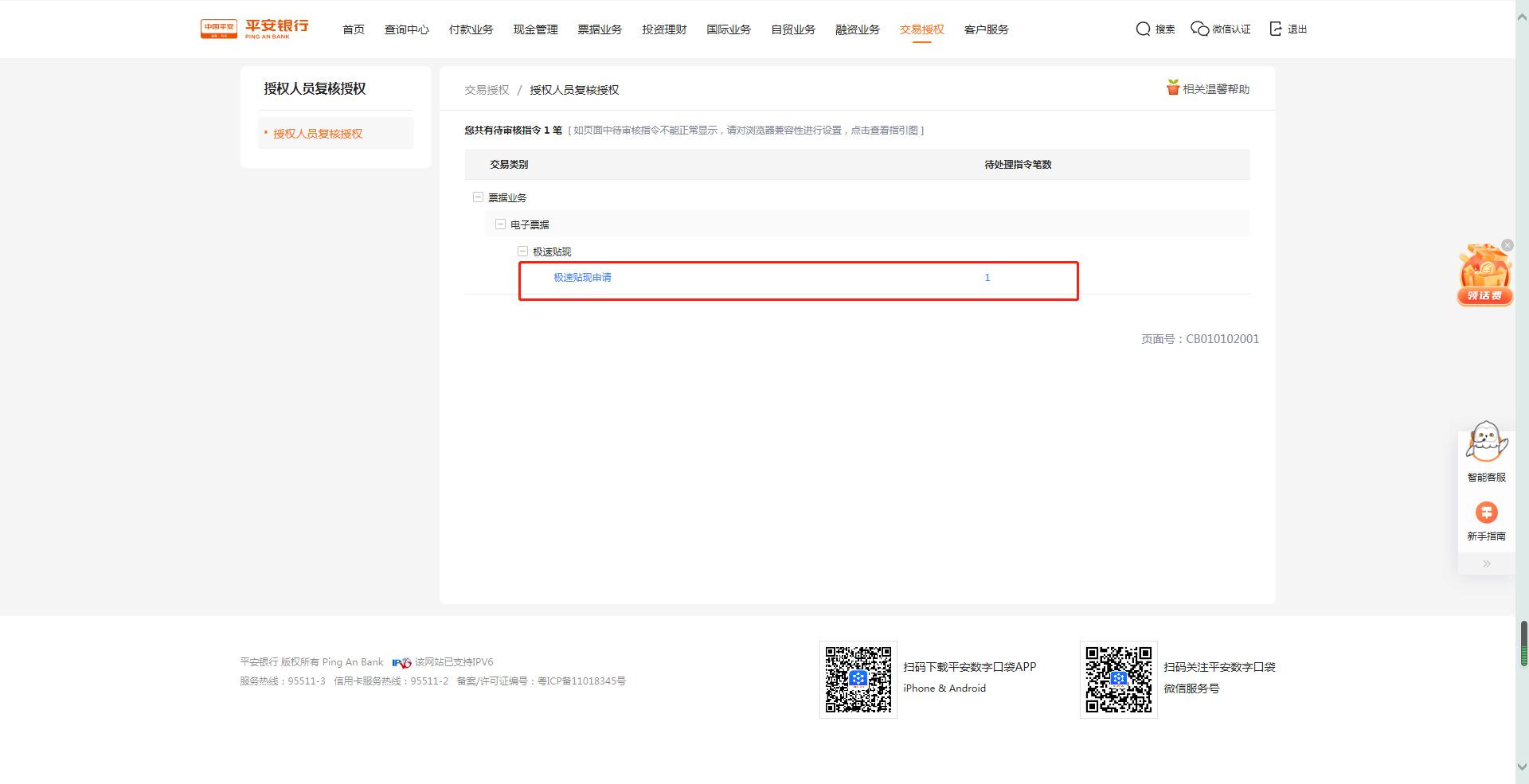 12
点击审批
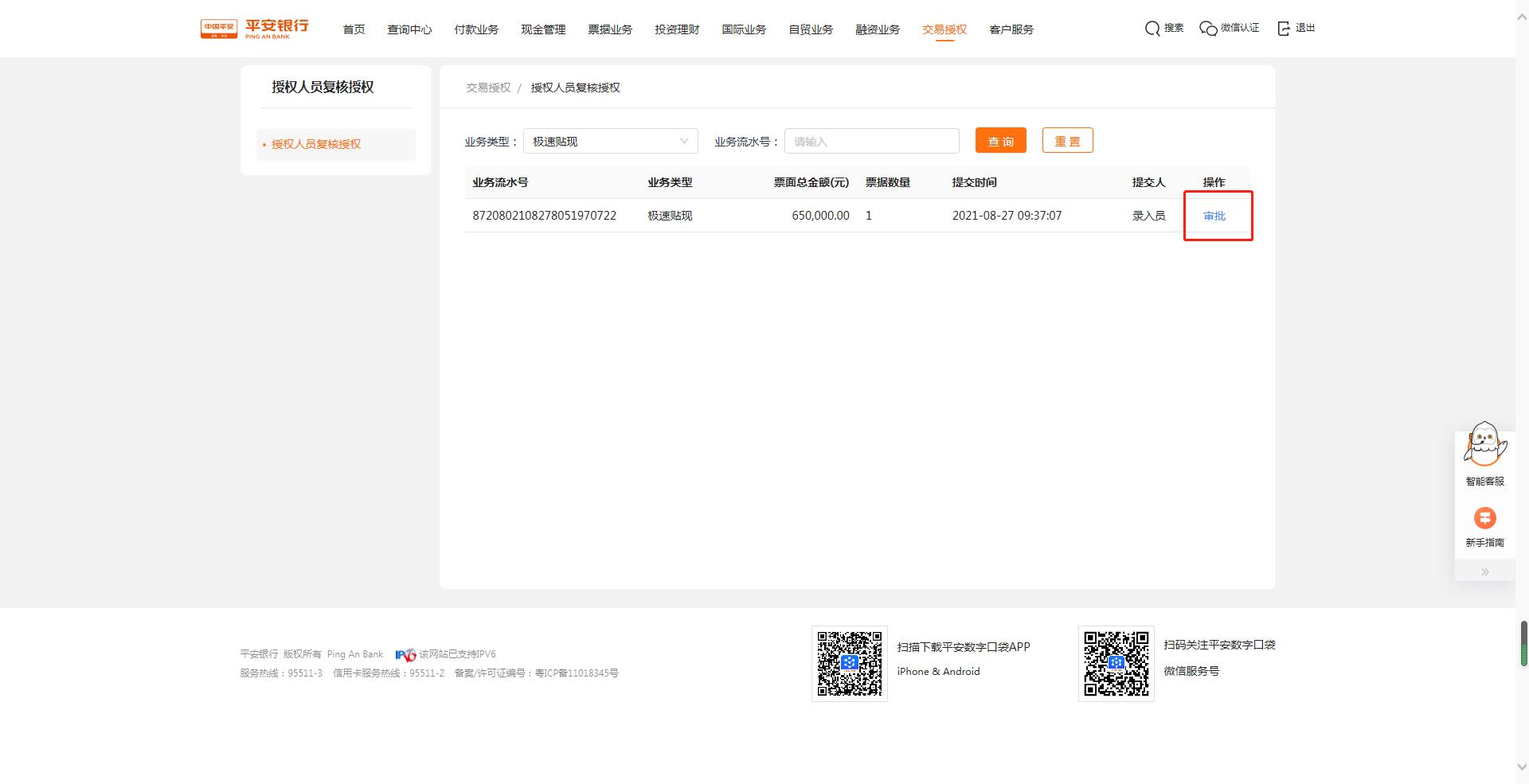 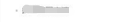 13
确认信息无误后点击通过
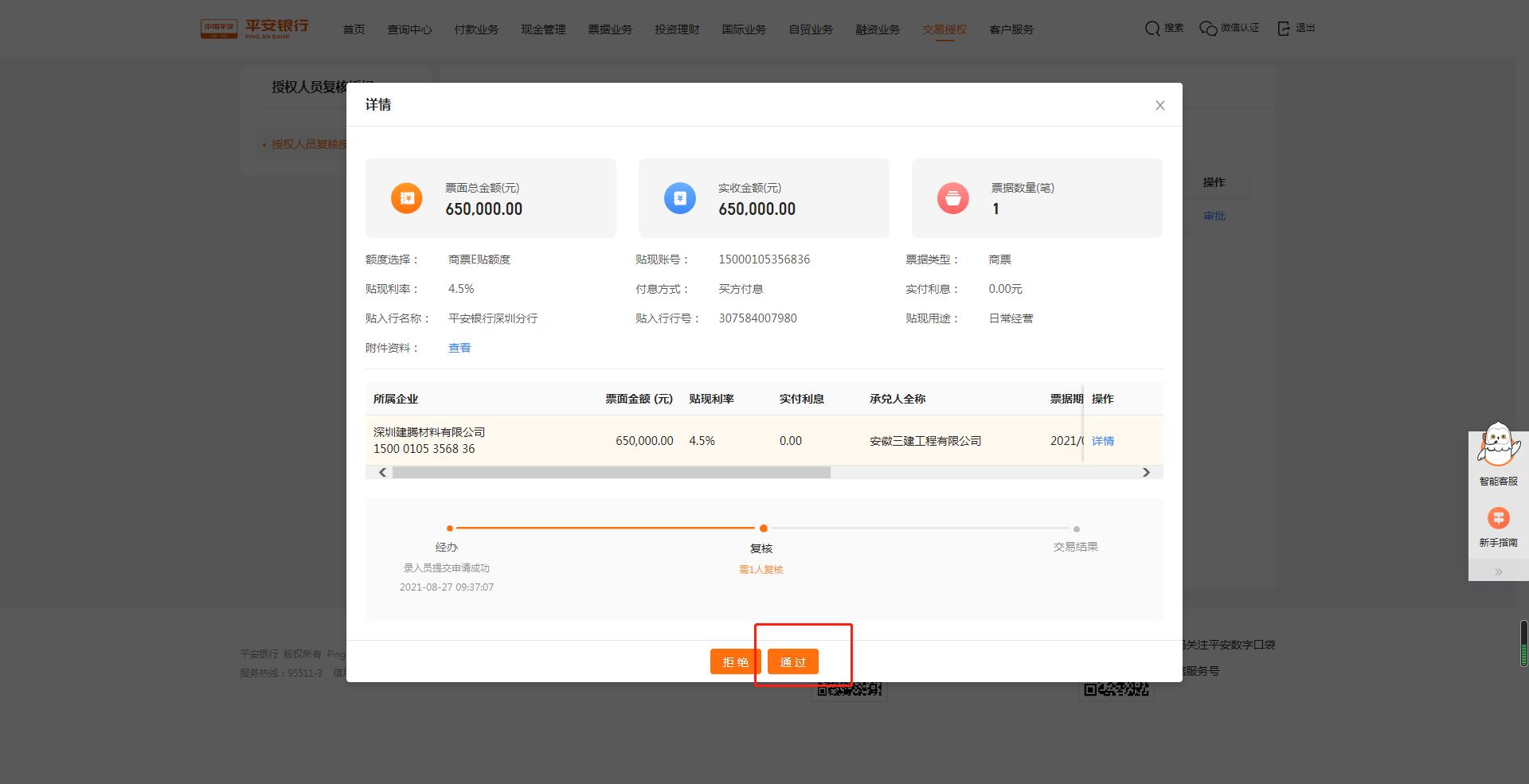 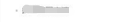 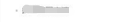 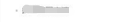 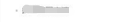 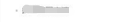 14
审核通过，操作完成等待银行放款
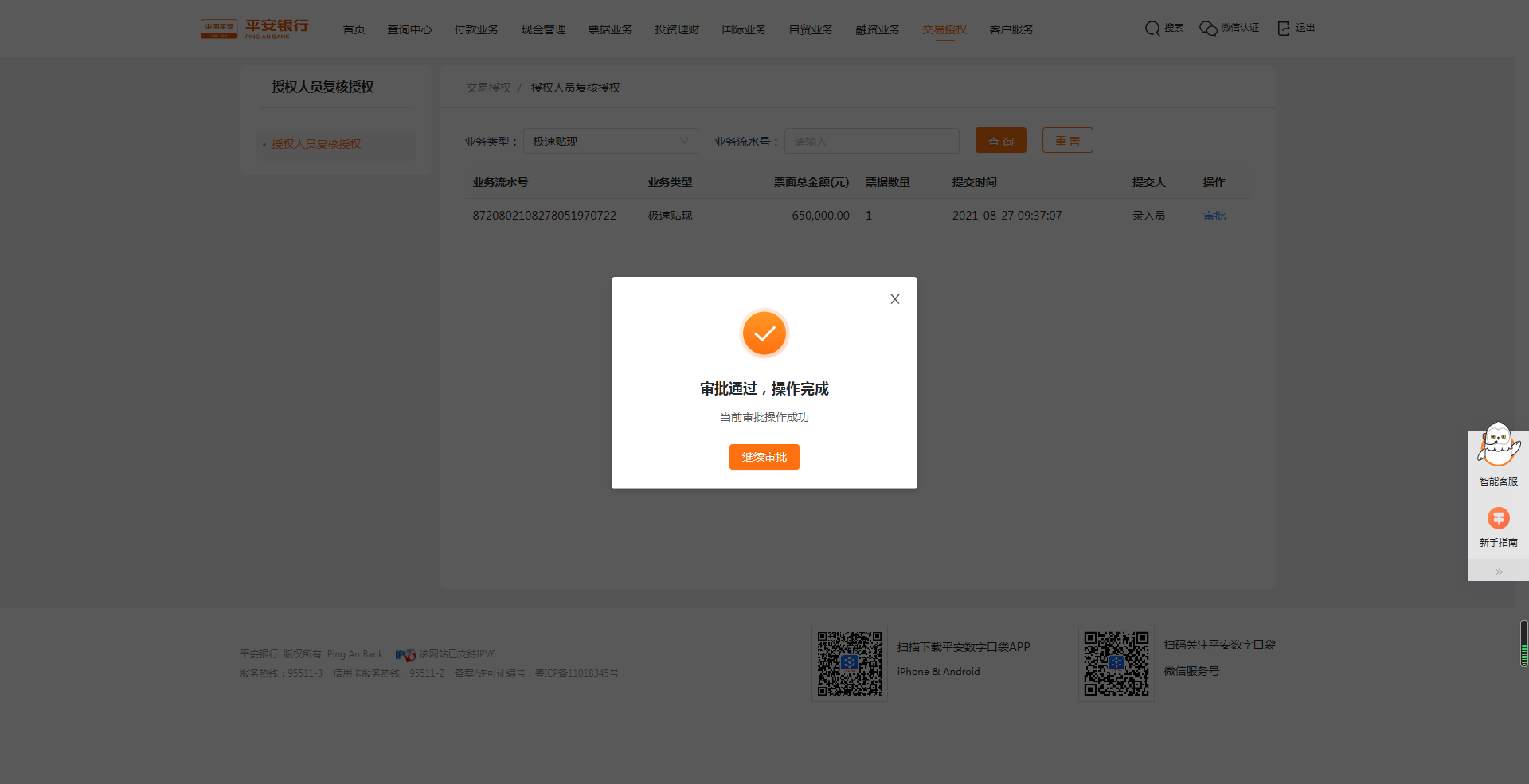 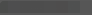 深圳智票网科技有限公司
3
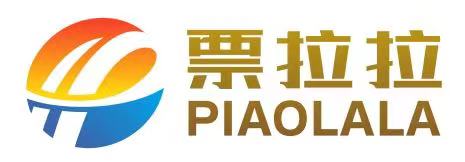 www.piaolala.com.cn